Střednědobé a ansámblové hydrologické předpovědi 

zkušenosti z operativního provozu, statistika, vyhodnocení, možnosti uplatnění
Tomáš Vlasák
ČHMÚ České Budějovice
Použité termíny:
hydrologické předpovědi = předpovědi průtoku na řekách
krátkodobé hydrologické předpovědi = předpovědi průtoku na 0 až 3 dny
střednědobé hydrologické předpovědi = předpovědi průtoku na 3 až 10 dní
ansámblové hydrologické předpovědi = skupina (ansámbl) hydrologických předpovědí vydaných ve stejném termínu pro stejný profil. Rozptyl těchto předpovědí určuje nejistotu hydrologické předpovědi.
variantní předpovědi = hydrologické předpovědi pro různé varianty předpovědi srážek
Vývoj hydrologických předpovědí
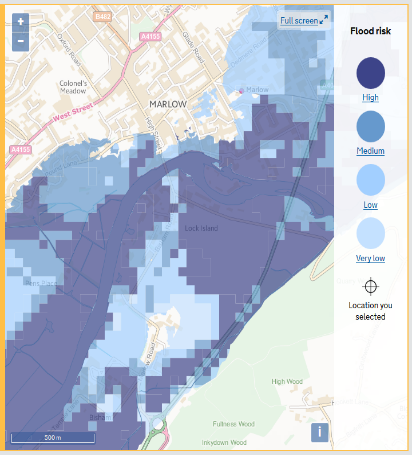 Prodloužení předstihu předpovědi – 
výpočet střednědobé hydrologické předpovědi
Střednědobá hydrologická předpověď se na ČHMÚ počítá od roku 2005 na základě 10 denní předpovědi z ECMWF.
Do roku 2015 výpočet pouze nárazově v případě povodňových situací.
Od roku 2017 výpočty pravidelně pro ČEZ.
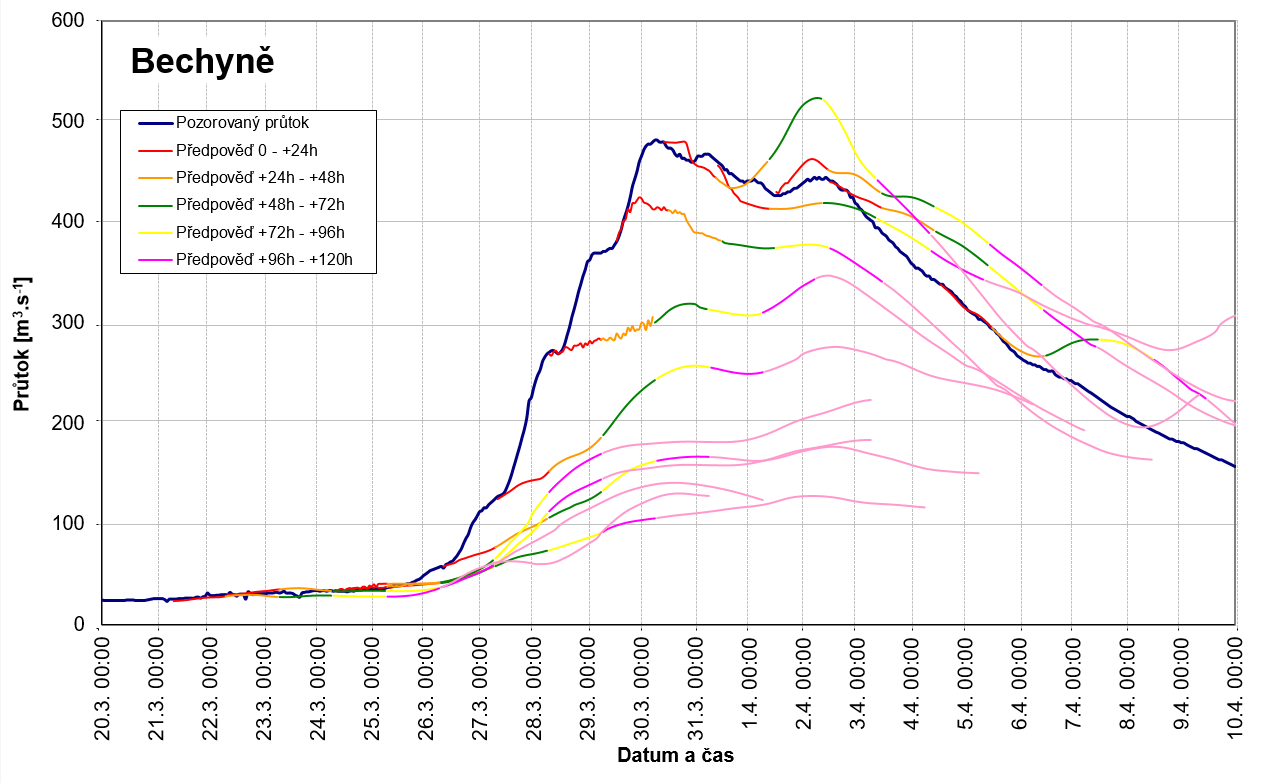 Prodloužení předstihu předpovědi – 
výpočet střednědobé hydrologické předpovědi
Potenciální využití střednědobých hydrologických předpovědí:
předpovědi pro podniky Povodí s. p. – manipulace na nádržích
výstražná služba – pouze ve výjimečných případech + ? změny SIVS
od 2017 ČEZ plánování výroby elektrické energie
předpovědi minimálních průtoků – problematika sucha, (Koncepce ochrany 
před následky sucha pro území České republiky: „Pro spolehlivější a efektivnější řízení vodohospodářské soustavy v období sucha a nedostatku vody jsou klíčové informace o předpokládaném vývoji hydrologické situace ve střednědobém časovém horizontu (týdny až měsíce) )
splavnost řek
Prodloužení předstihu předpovědi – 
výpočet střednědobé hydrologické předpovědi
KONTROLA
MODIFIKACE
MODIFIKACE
Hydrologický model
Pozorované hodnoty
(srážky, teploty, průtoky ….)
počáteční podmínky (nasycenost)
výpočet
„updating“
předpovědi
manipulace na nádržích
NWP model
Střednědobé hydrologické předpovědi
Některé nastavení nejsou plně přenositelná z krátkodobé předpovědi  potřeba dvou samostatných výpočtů
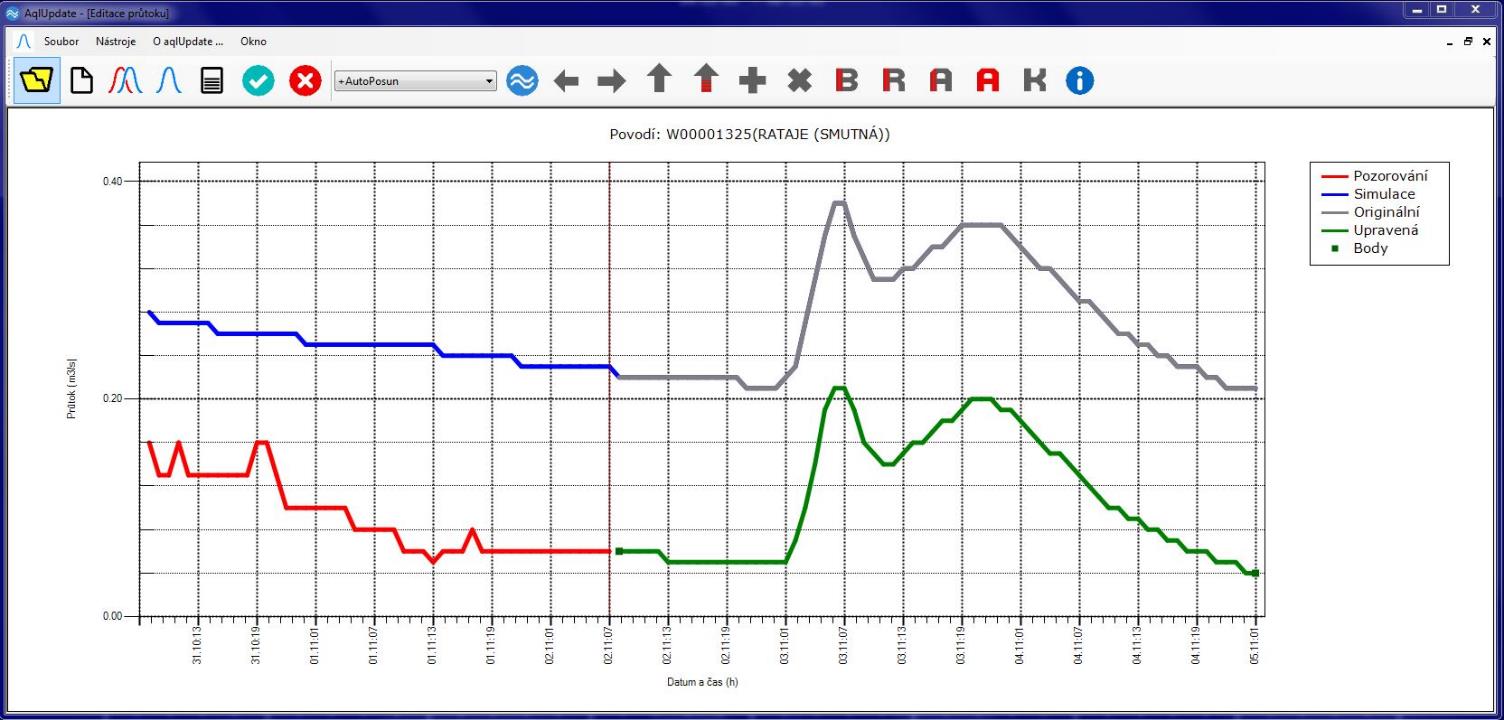 výpočet modelem (simulace)
pozorovaný průtok
publikovaná předpověď
Střednědobé hydrologické předpovědi
Některé nastavení nejsou plně přenositelná z krátkodobé předpovědi  potřeba dvou samostatných výpočtů
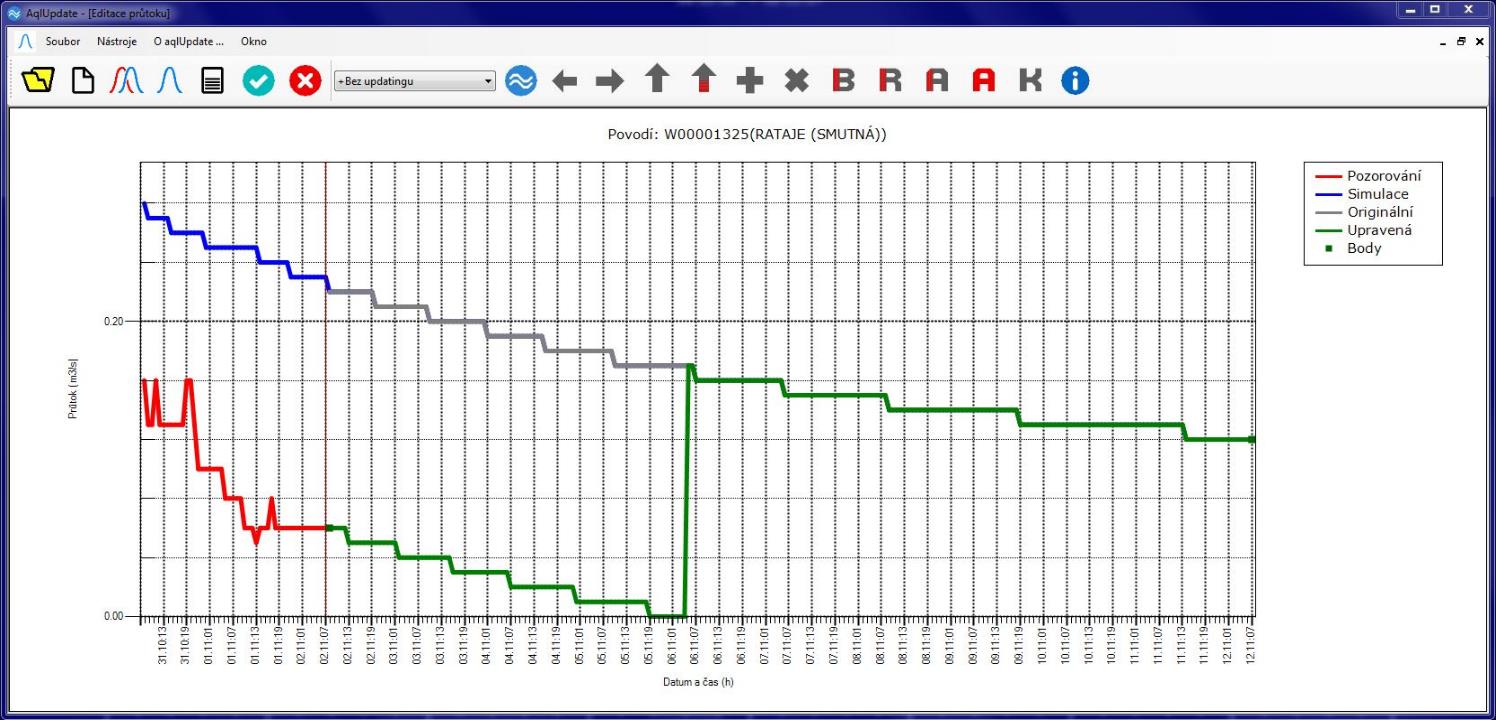 Předpovězený průtok po nevhodné metodě updatingu klesl pod nulu.
Střednědobé hydrologické předpovědi
Některé nastavení nejsou plně přenositelná z krátkodobé předpovědi  potřeba dvou samostatných výpočtů
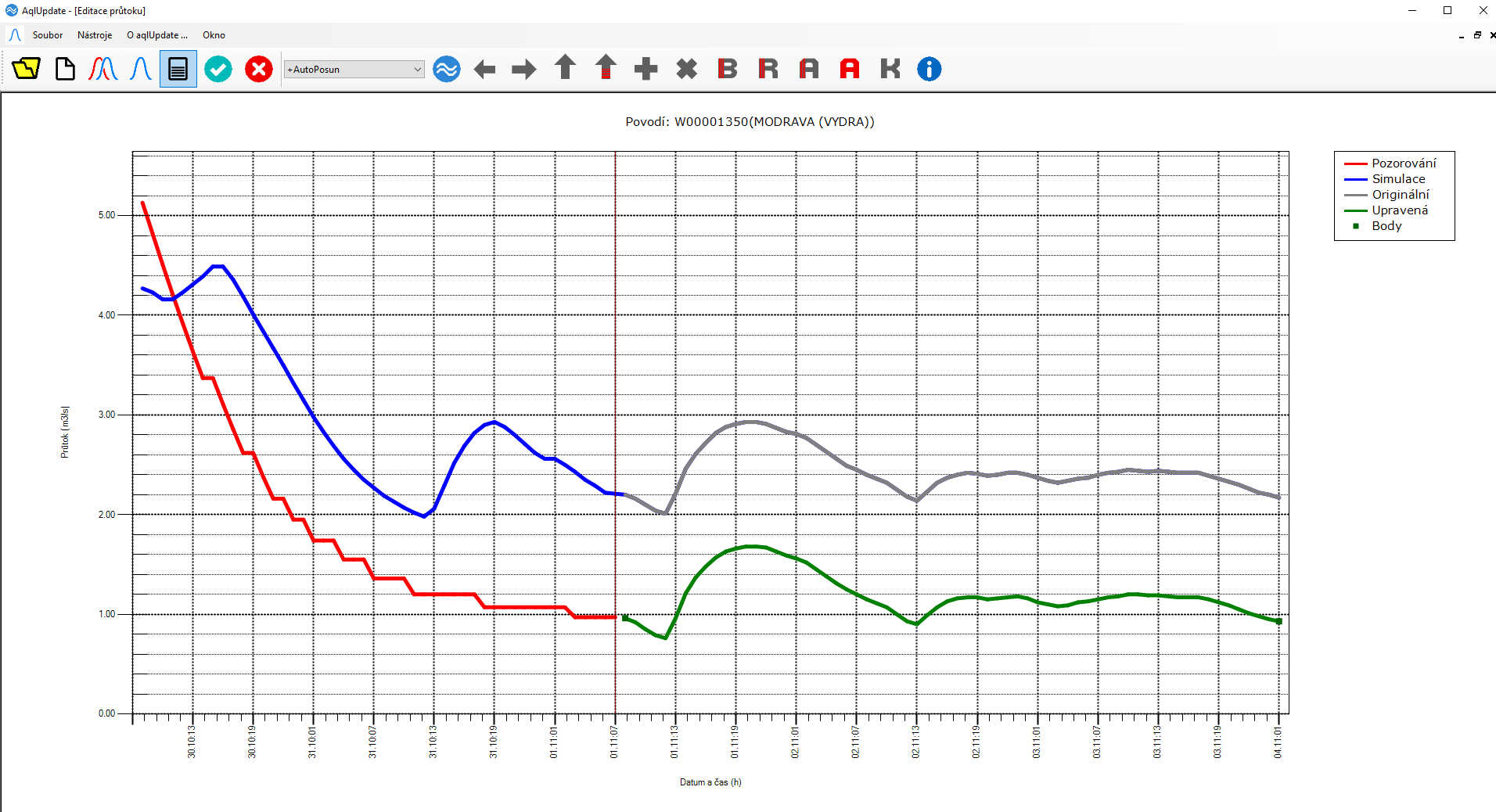 výpočet modelem (simulace)
pozorovaný průtok
publikovaná předpověď
Střednědobé hydrologické předpovědi
Některé nastavení nejsou plně přenositelná z krátkodobé předpovědi  potřeba dvou samostatných výpočtů
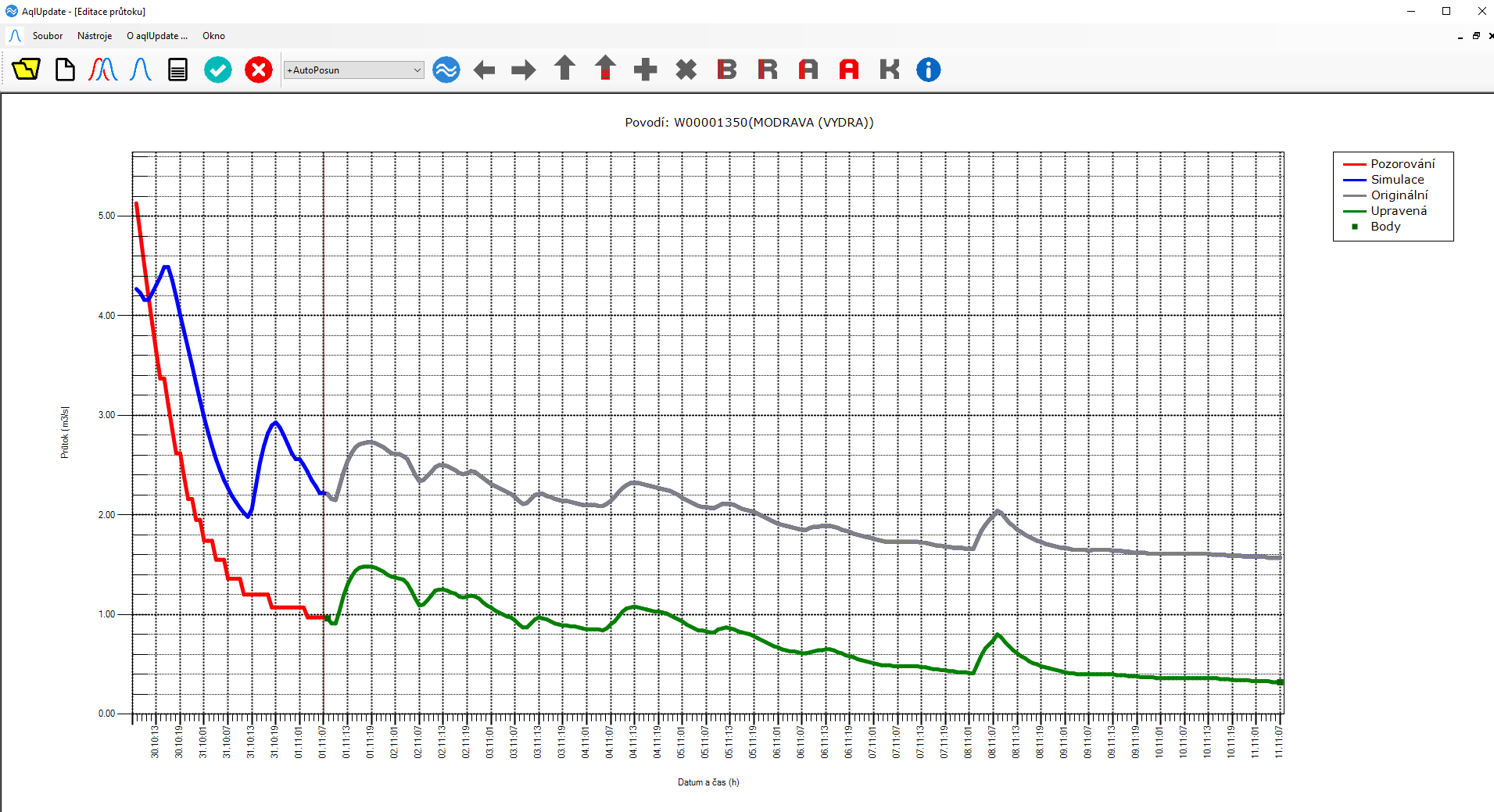 Předpovězený průtok po nevhodné metodě updatingu klesl 365 denní průtok.
Střednědobé hydrologické předpovědi
Vyhodnocení úspěšnosti předpovědí
A
Úspěšnost předpovědi klesá s předstihem předpovědi.
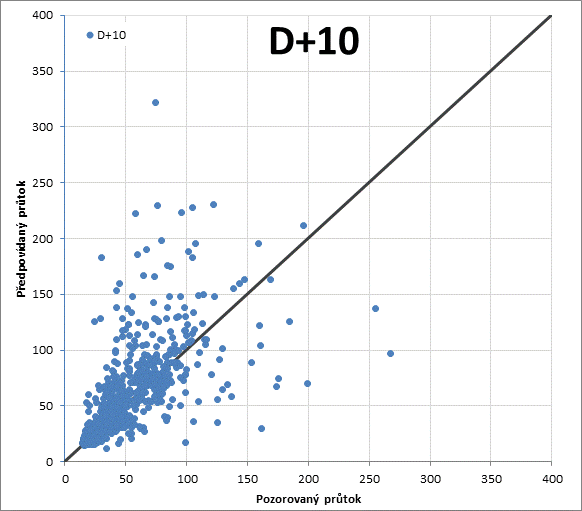 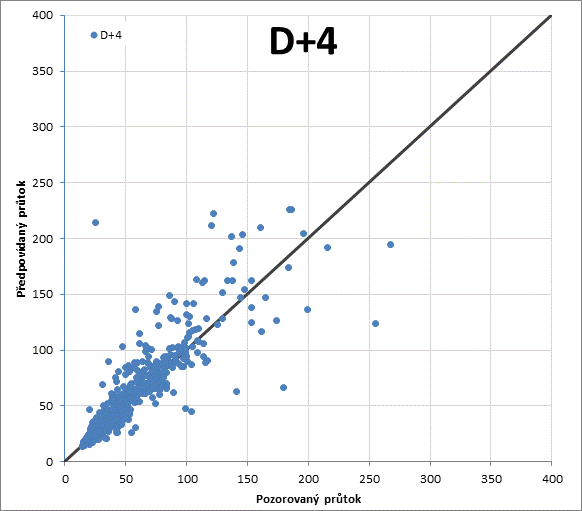 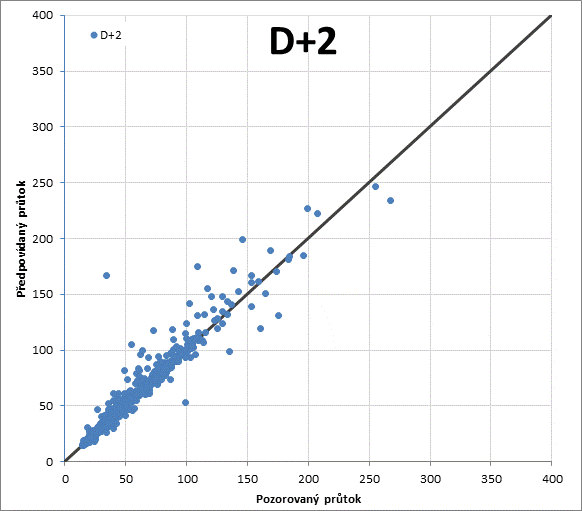 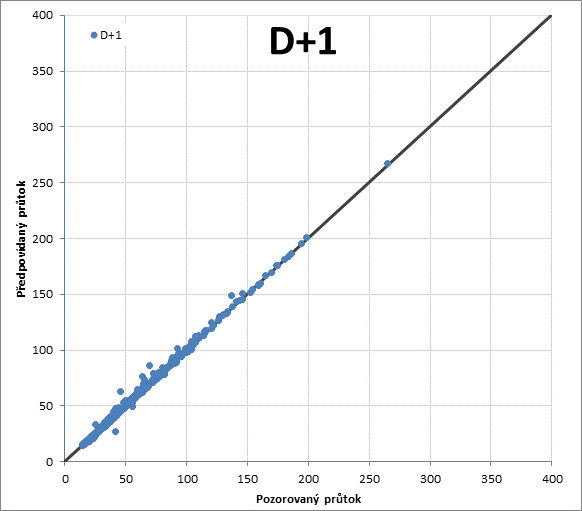 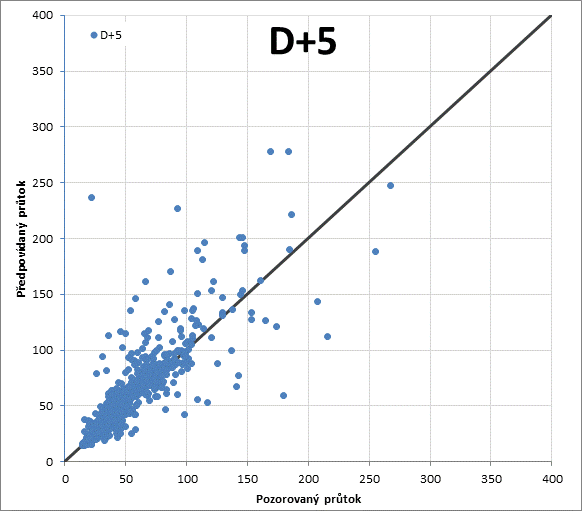 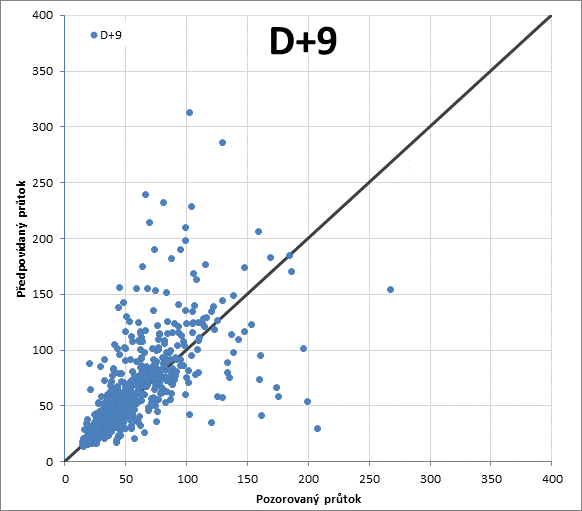 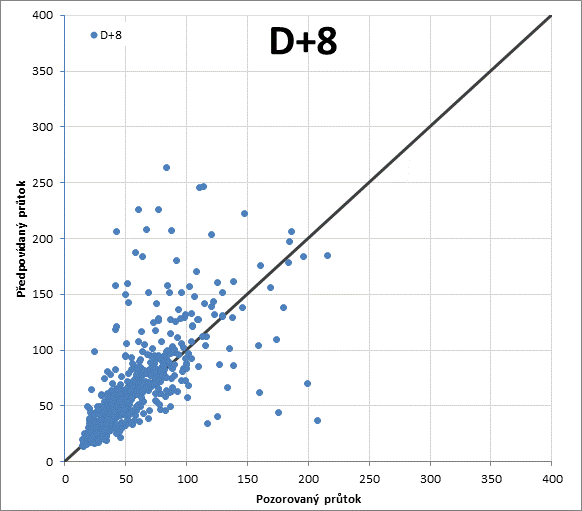 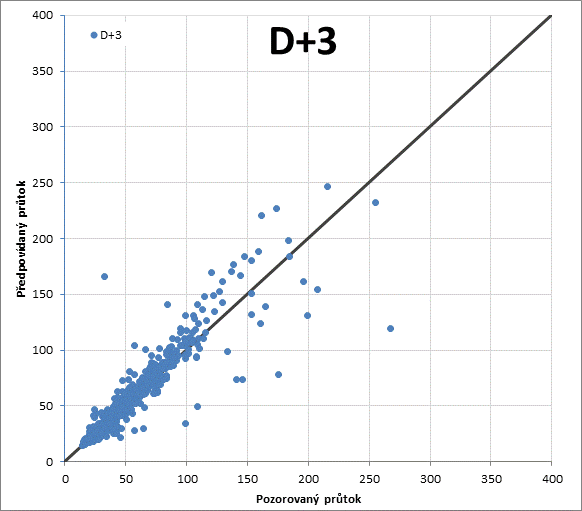 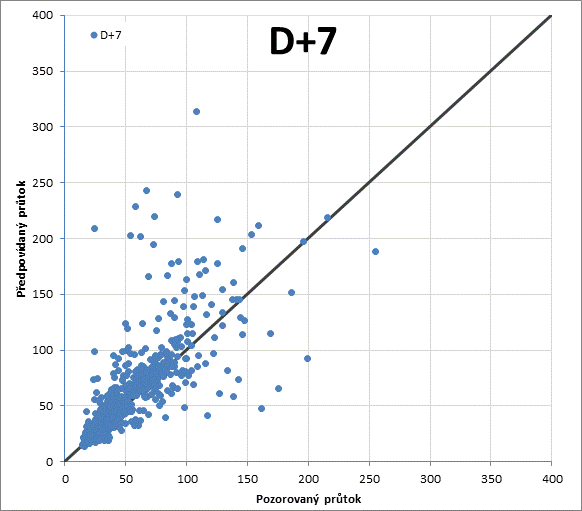 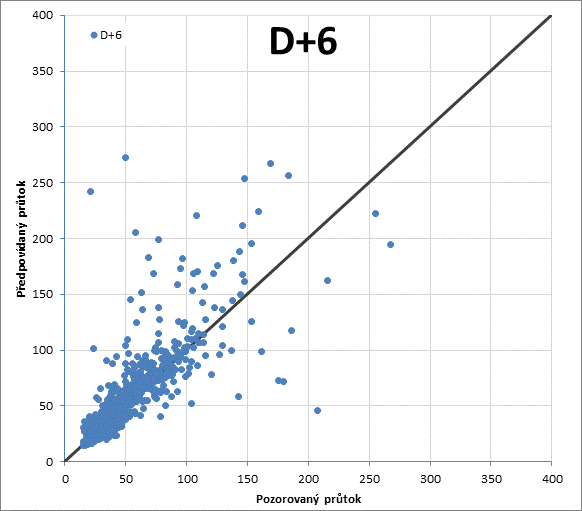 Předpovědi průměrného denní přítoku do VD Orlík
Střednědobé hydrologické předpovědi
úspěšnost předpovědí
Úspěšnost klesá s předstihem předpovědi.
více u horních povodí, které jsou více závislé na předpovědi srážek
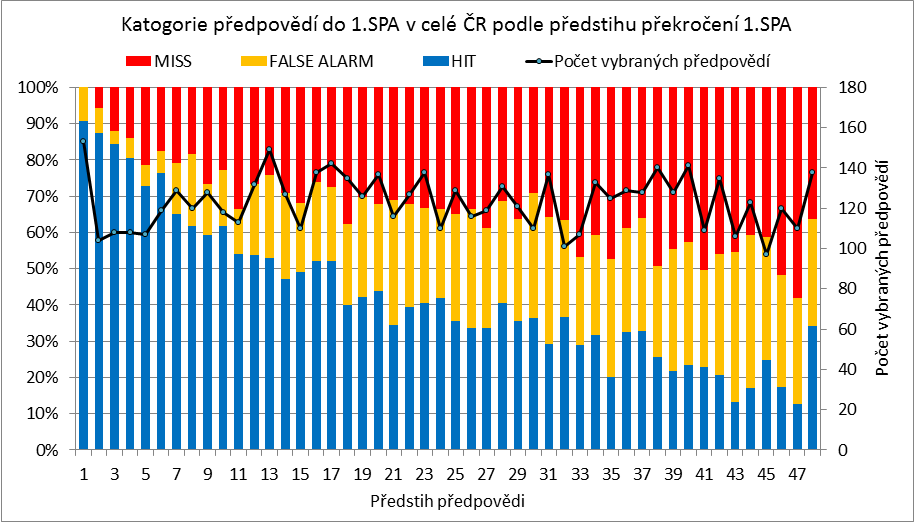 Střednědobé hydrologické předpovědi
úspěšnost předpovědí
Úspěšnost klesá s předstihem předpovědi.
více u horních povodí, které jsou více závislé na předpovědi srážek
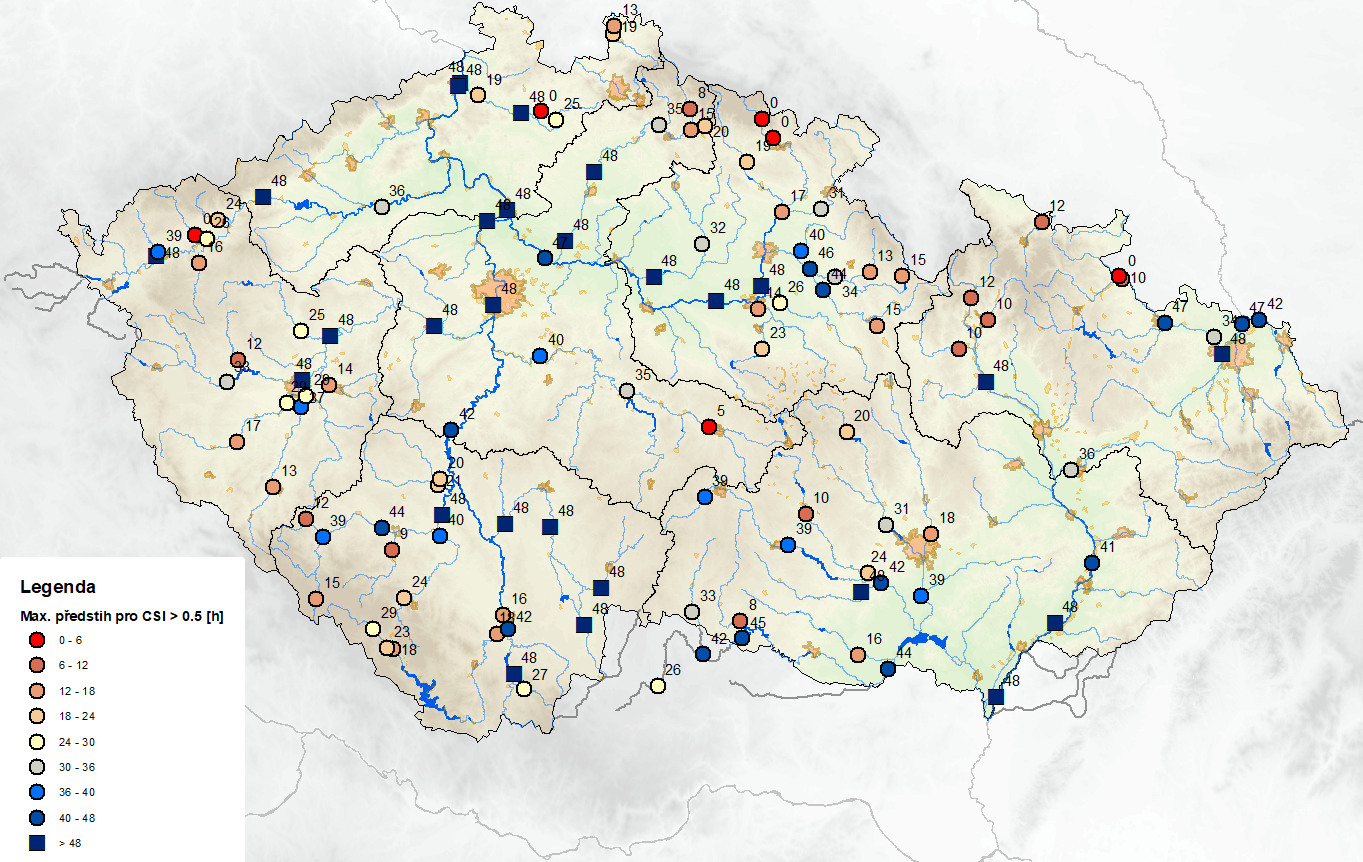 Střednědobé hydrologické předpovědi
úspěšnost předpovědí
Úspěšnost klesá s předstihem předpovědi.
více u horních povodí, které jsou více závislé na předpovědi srážek
horší úspěšnost u profilů pod velkými nádržemi
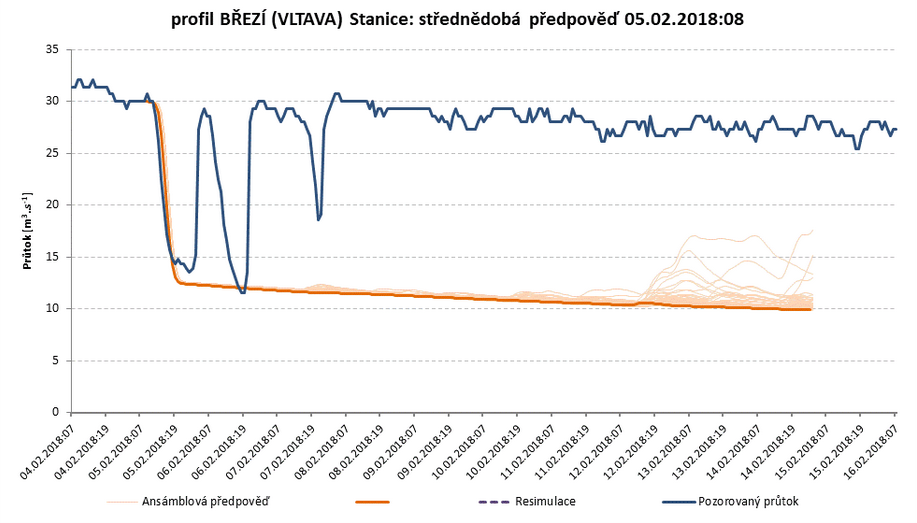 Střednědobé hydrologické předpovědi
Vyhodnocení úspěšnosti předpovědí
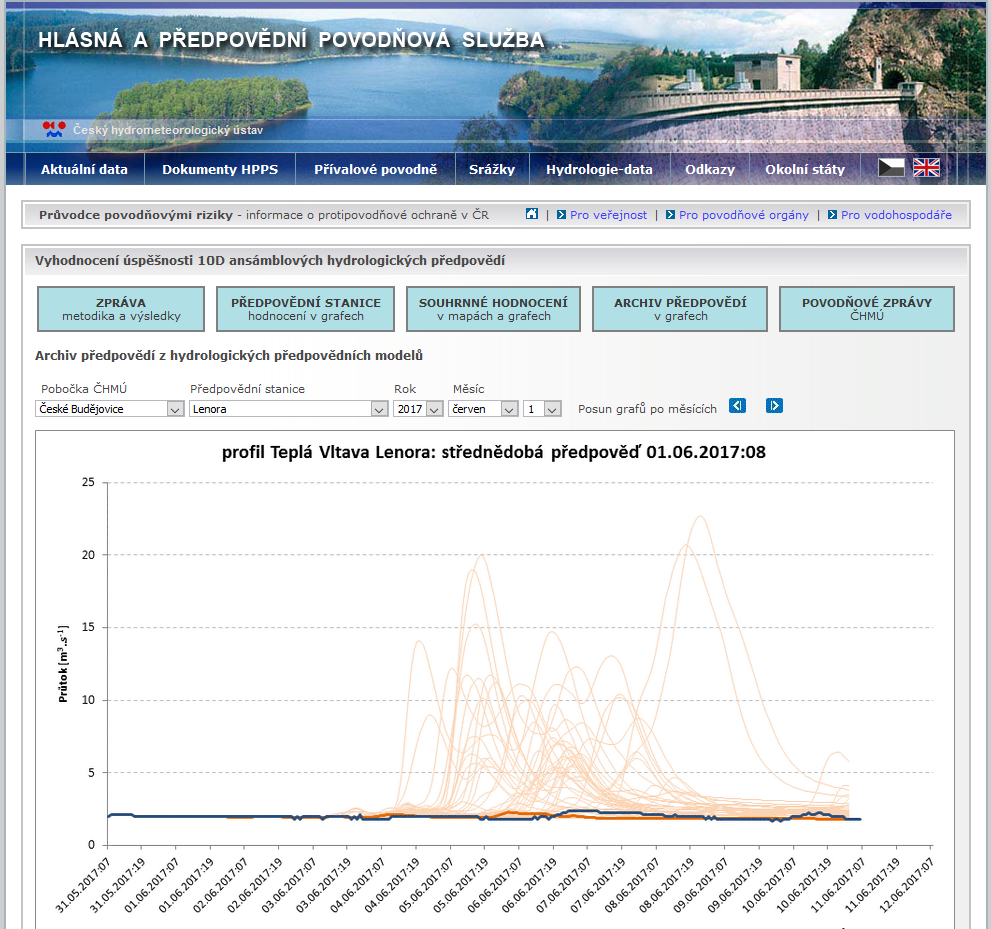 Střednědobé hydrologické předpovědi
Shrnutí + využití:
Pro výstražnou službu využitelné zejména při situacích, kdy  
stav povodí má na předpověď větší vliv než meteorologická předpověď,
meteorologická předpověď má větší spolehlivost

Větší význam mají střednědobé předpovědi pro vodoměrné stanice s delší doběhovou dobou.

U delšího předstihu je využití střednědobé předpovědi možné pouze s použitím ansámblové předpovědi.
Část II – ansámblové hydrologické předpovědi
Pravděpodobnostní hydrologické předpovědi
V čem jsou lepší než deterministické?
Pravděpodobnostní předpovědi jsou z vědeckého hlediska korektnější než deterministické, protože neskrývají nejistotu předpovědi. 
 Umožňují protipovodňové ochraně stanovit riziková kritéria pro povodňové stupně a hydrologům dovolují kvantifikovat nejistotu předpovědi. 
 Poskytují informace pro racionální rozhodnutí – provádět pouze taková opatření, jejichž náklady odpovídají míře rizika. 
 Přinášejí společnosti hospodářský profit plynoucí z efektivnější protipovodňové ochrany.
Pravděpodobnostní hydrologické předpovědi
V čem jsou lepší než deterministické?
Pravděpodobnostní předpovědi jsou z vědeckého hlediska korektnější než deterministické, protože neskrývají nejistotu předpovědi. 
 Umožňují protipovodňové ochraně stanovit riziková kritéria pro povodňové stupně a hydrologům dovolují kvantifikovat nejistotu předpovědi. 
 Poskytují informace pro racionální rozhodnutí – provádět pouze taková opatření, jejichž náklady odpovídají míře rizika. 
 Přinášejí společnosti hospodářský profit plynoucí z efektivnější protipovodňové ochrany. 
 Hodnocená samostatně je každá pravděpodobnostní předpověď úspěšná. 
Pravděpodobnostní hydrologické předpovědi
V čem jsou horší než deterministické?
Jsou obtížnější na pochopení pro laiky. 





 Jejich využití v protipovodňové ochraně nebo v řízení nádrží vyžaduje podstatně sofistikovanější přístup, než který je v platných povodňových plánech nebo manipulačních řádech. 
 Obtížně se vyhodnocují.
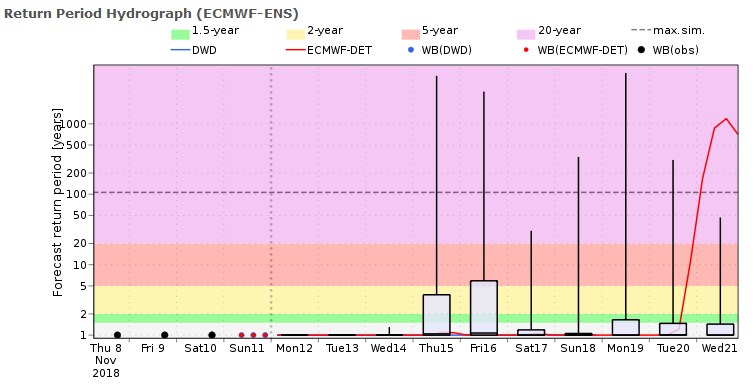 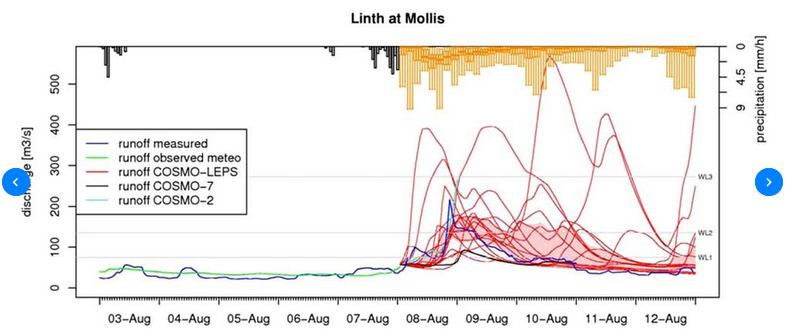 Pravděpodobnostní hydrologické předpovědi
Co nám ukazují:
nejistotu předpovědi
méně spolehlivá předpověď
více spolehlivá předpověď
Pravděpodobnostní hydrologické předpovědi
Co nám ukazují:
pravděpodobnosti překročení prahového průtoku
riziko = 20%
riziko = 80%
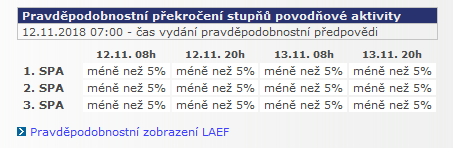 Pravděpodobnostní hydrologické předpovědi
Co nám ukazují:
zajištěný průtok
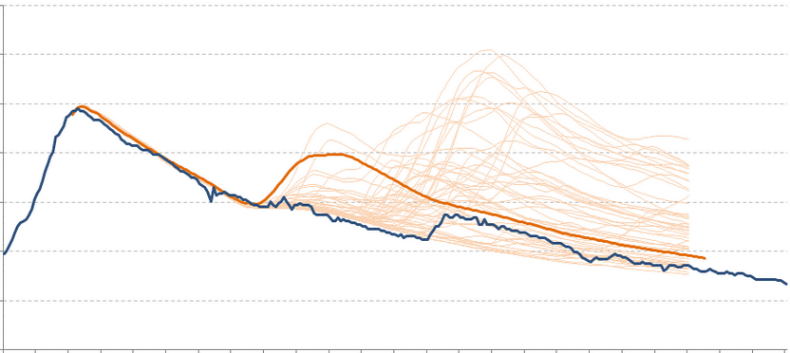 Pravděpodobnostní hydrologické předpovědi
Jaké jsou možnosti jejich využití:
výstražná povodňová služba ČHMÚ
efektivní protipovodňová ochrana
ekonomické zhodnocení hydrologických předpovědí
Zdroje nejistot při hydrologickém modelování předpovědi průtoků:
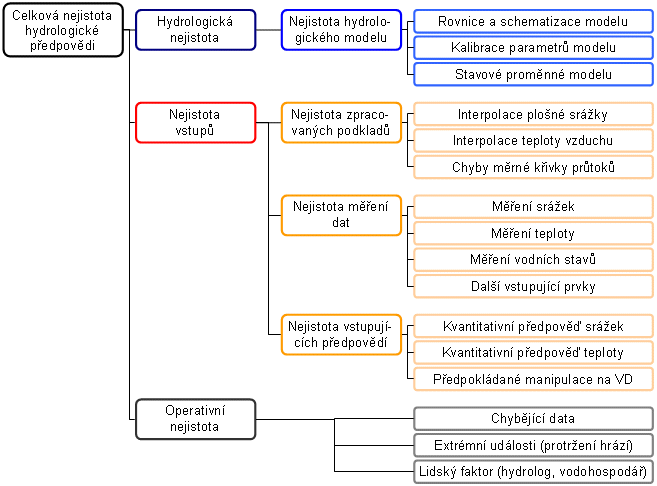 Nejistota hydrologického modelování
Transformace v korytě
Hydraulický model
Srážko-odtokový model
Sněhový model
Odtok vody je sice řízen fyzikálními zákony, které je možné matematicky popsat, ale protože probíhá ve velmi heterogenním prostředí, bylo nutné „fyziku“ nahradit jednodušší strukturou, která je pouze zjednodušeným virtuálním obrazem reálného odtokového procesu. Nejpoužívanější jsou tzn. Koncepční modely
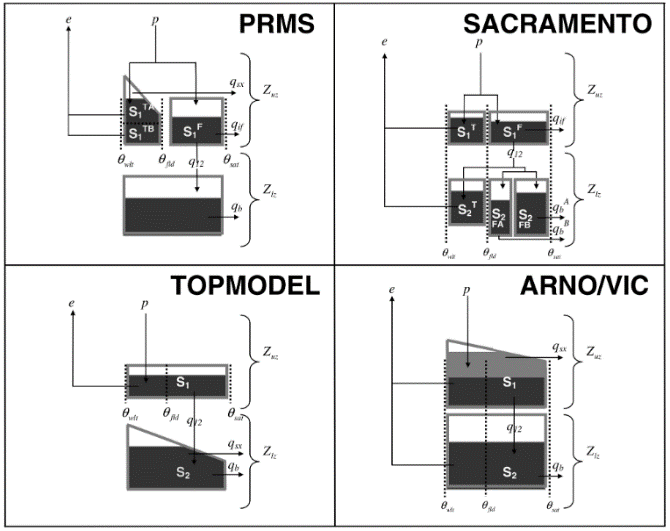 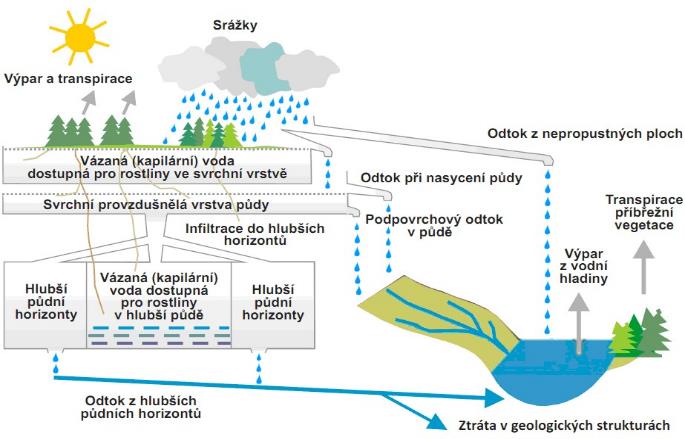 Nejistota hydrologického modelování
Koncepční hydrologické modely redukují povodí nebo jeho části do jednoho bodu. V modelu se předpokládá, že v rámci tohoto bodu, který ale reprezentuje určitou část povodí probíhá odtok jednotně. Podle velikosti této plochy se hydrologické modely dělí:
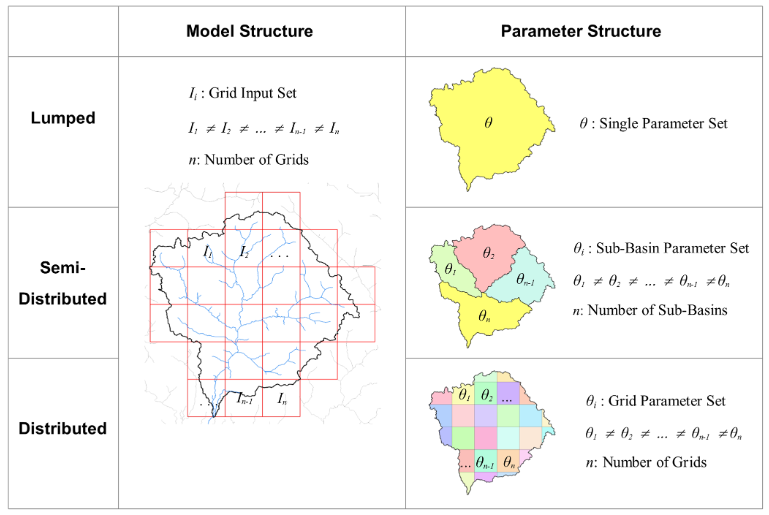 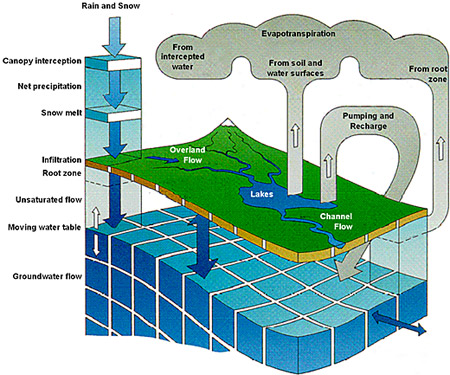 Metody získání pravděpodobnostní hydrologické předpovědi
Hydrologický model
Vstupy do hydrologického modelu
počáteční podmínky (nasycenost)
Pozorované hodnoty
(srážky, teploty, průtoky ….)
výpočet
NWP model
Metody získání pravděpodobnostní hydrologické předpovědi
Hydrologický model
Vstupy do hydrologického modelu
počáteční podmínky (nasycenost)
Pozorované hodnoty
(srážky, teploty, průtoky ….)
ECMWF-ENS
výpočet
NWP model
post-processing
ALADIN/LAEF
Metody získání pravděpodobnostní hydrologické předpovědi
Hydrologický model
Vstupy do hydrologického modelu
počáteční podmínky (nasycenost)
Pozorované hodnoty
(srážky, teploty, průtoky ….)
perturbace
výpočet
NWP model
post-processing
post-processing
post-processing
post-processing
Základní parametry pravděpodobnostních hydrologických 
předpovědí ČHMÚ
Krátkodobá ansámblová předpověď ALADIN – LAEF
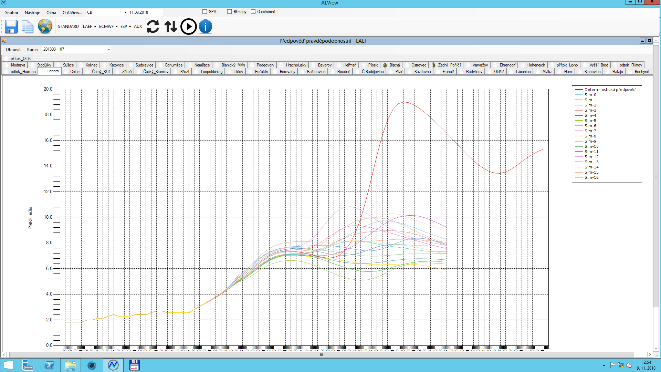 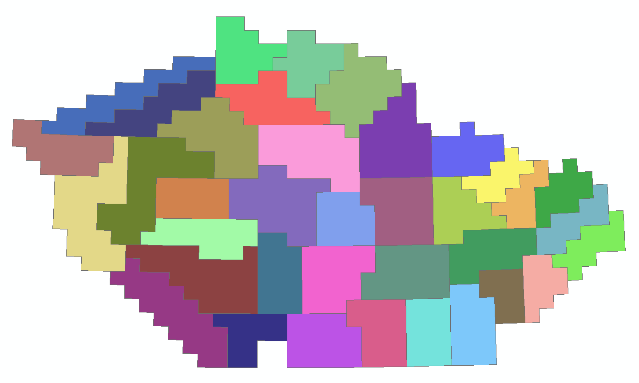 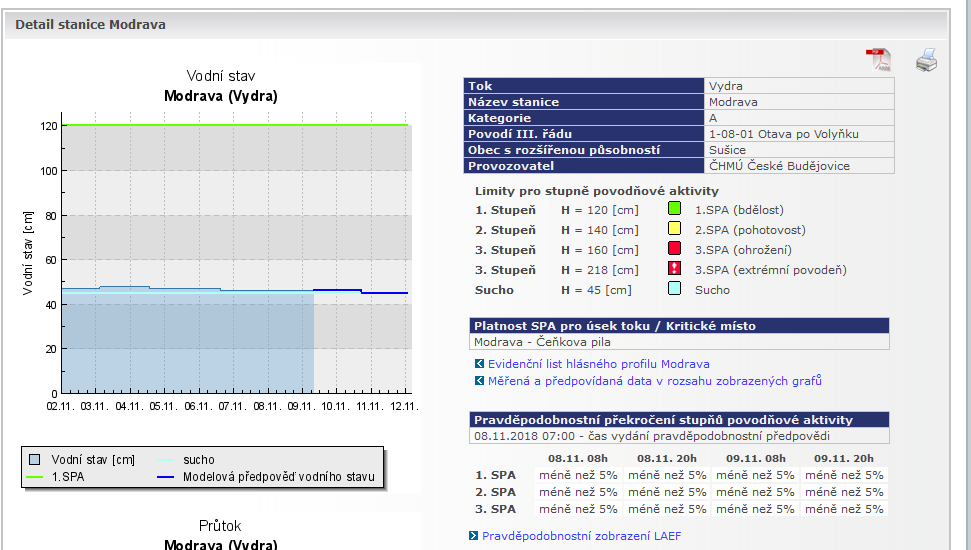 Základní parametry pravděpodobnostních hydrologických 
předpovědí ČHMÚ
Nesoulad mezi deterministickou a ansámblovou předpovědí jako důsledek různého časoprostorového rozlišení srážkových vstupů.
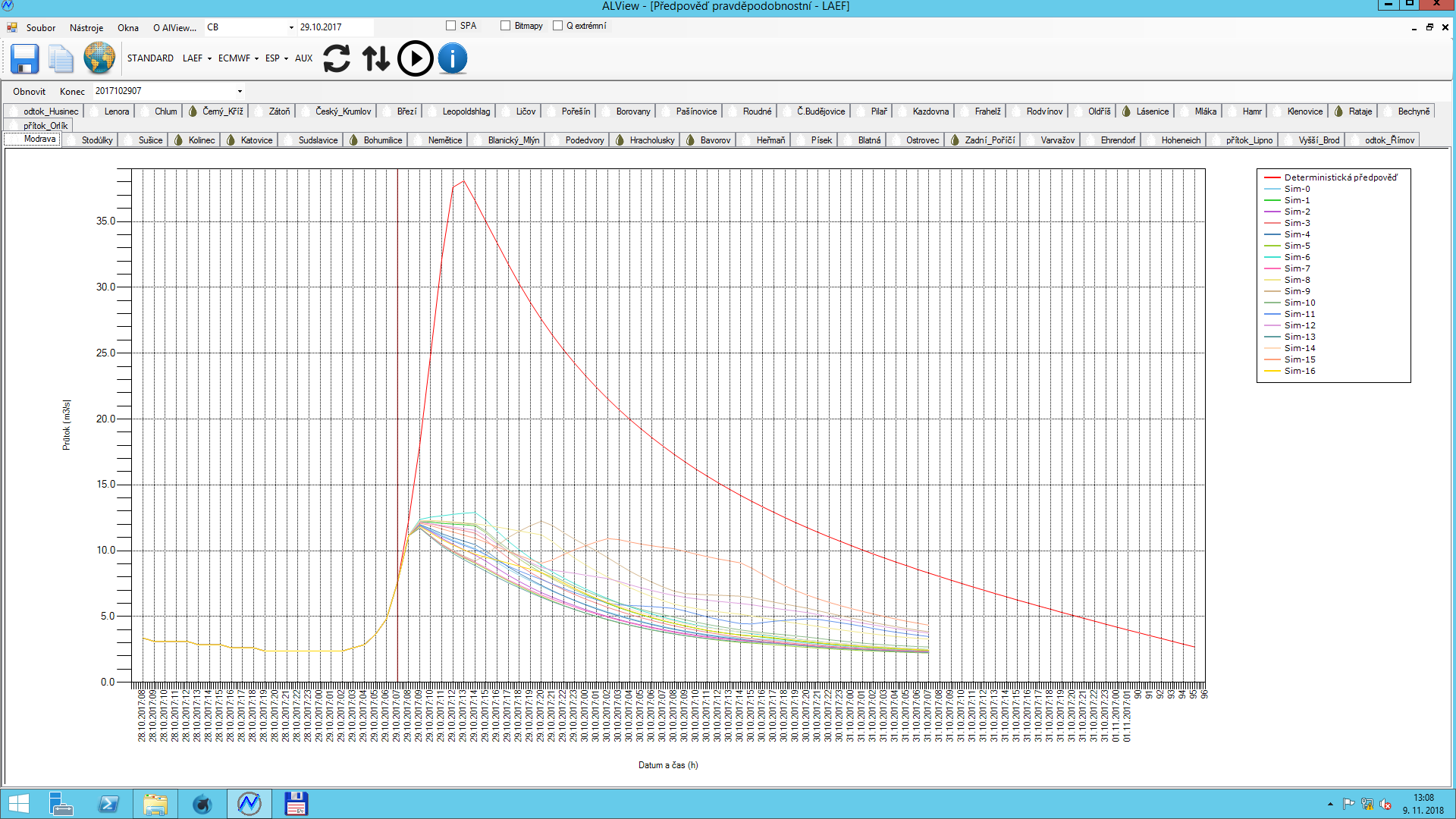 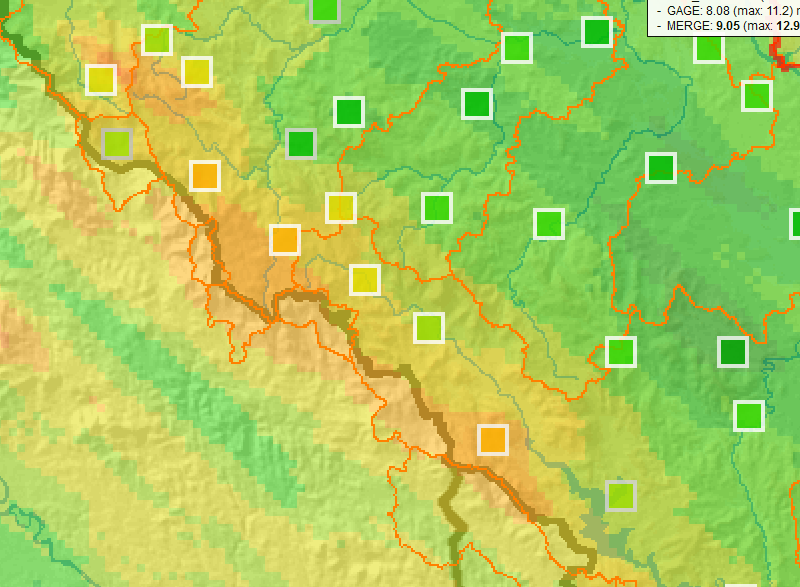 Základní parametry pravděpodobnostních hydrologických 
předpovědí ČHMÚ
Krátkodobá hydrologická ansámblová předpověď podle ALADIN – LAEF 
počítané denně od roku 2014
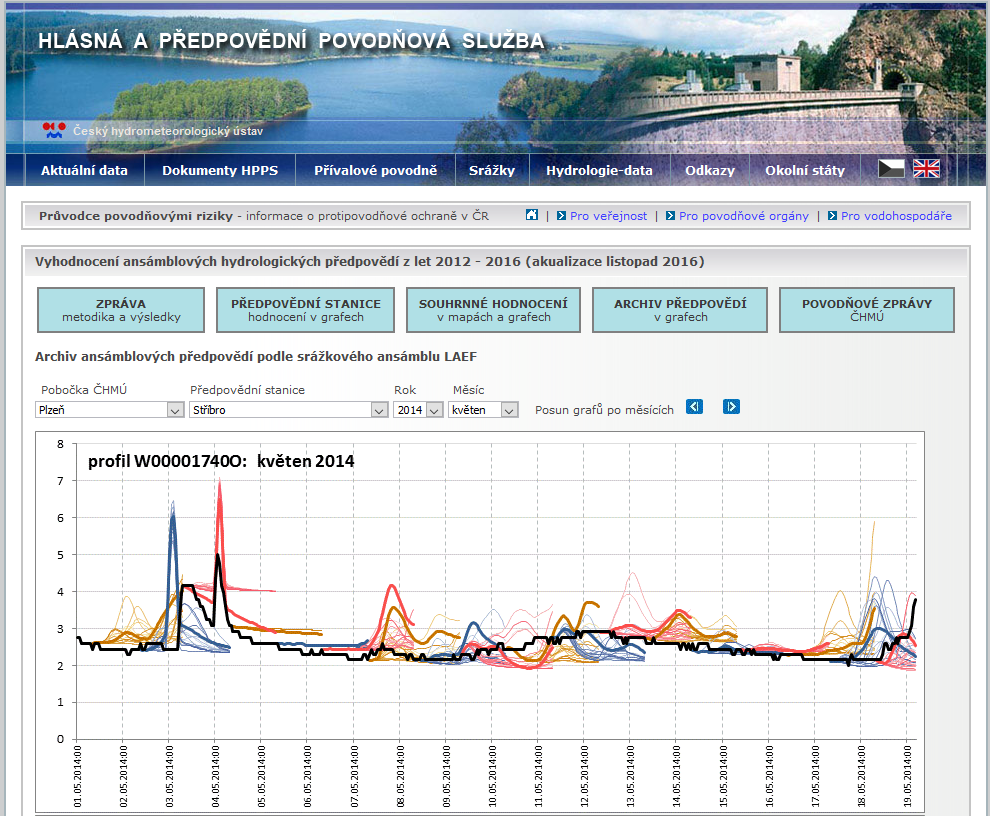 Základní parametry pravděpodobnostních hydrologických 
předpovědí ČHMÚ
Variantní předpovědi – modely AL / ECM / DWD / GFS
počítané operativně na moravských pobočkách od léta 2017
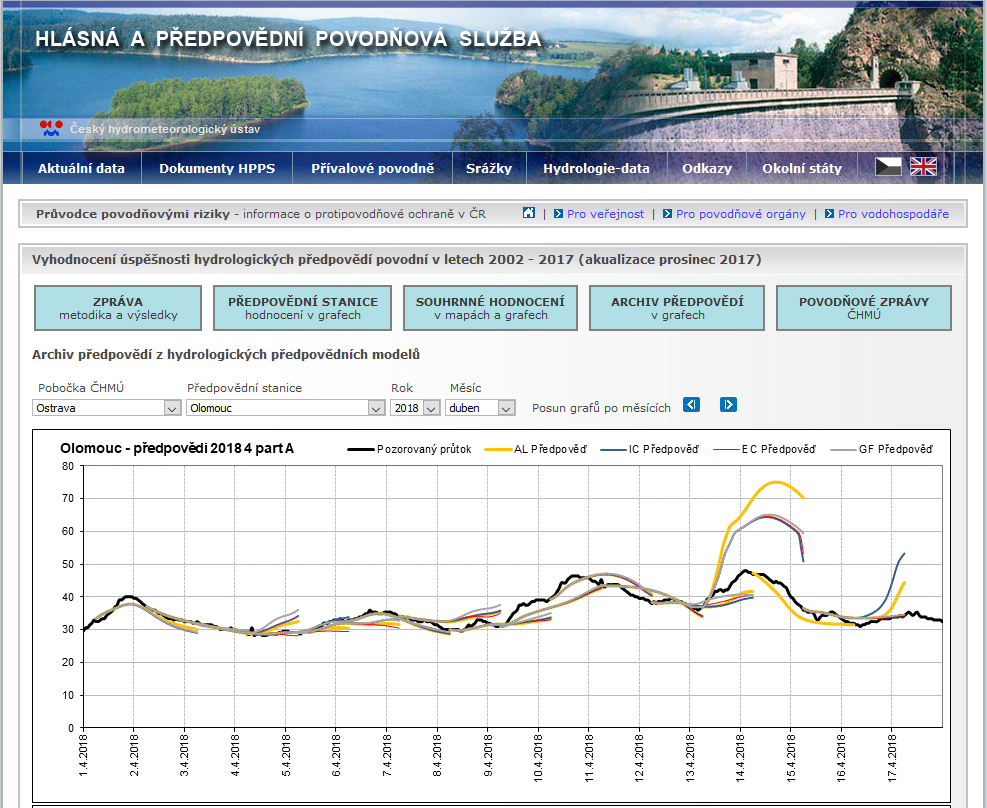 Základní parametry pravděpodobnostních hydrologických 
předpovědí ČHMÚ
Střednědobá ansámblová předpověď ECMWF  -  ENS
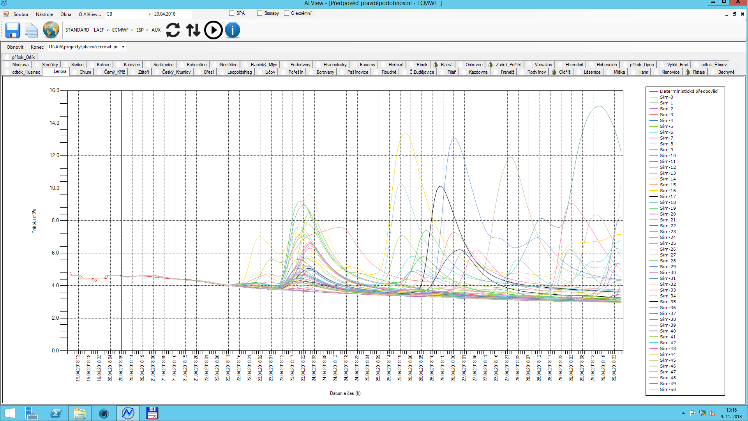 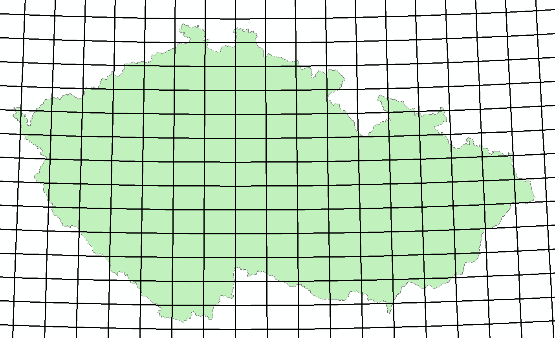 Výpočet ansámblových hydrologických předpovědí
nutnost zautomatizovat všechny procedury výpočtu předpovědi
Přebíráme nastavení modelu z deterministické předpovědi (počáteční podmínky + metoda updatingu. Většinou bez problémů někdy ne .
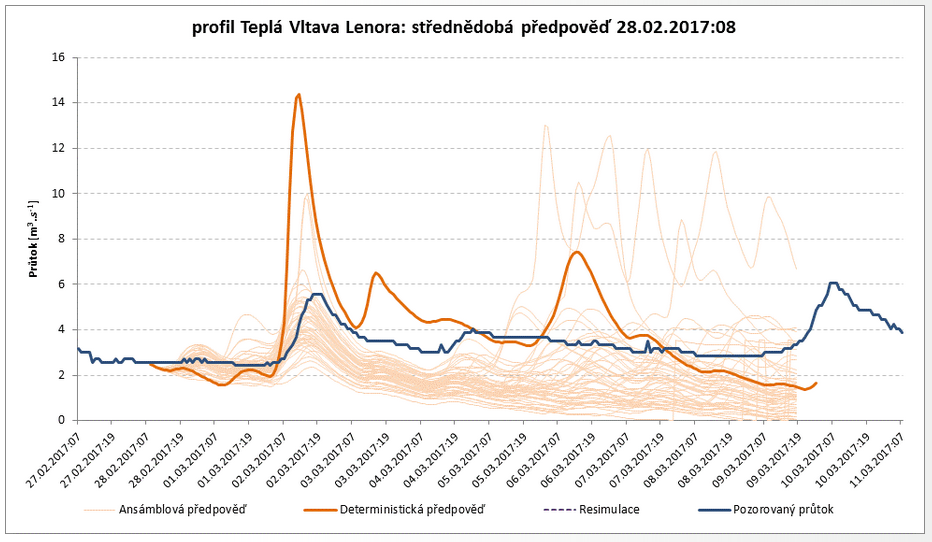 Výpočet ansámblových hydrologických předpovědí
nutnost zautomatizovat všechny procedury výpočtu předpovědi
preference optimalizace počátečních podmínek nad modulem UPDATE (updating předpovědi) – větší nároky na prognostiky.
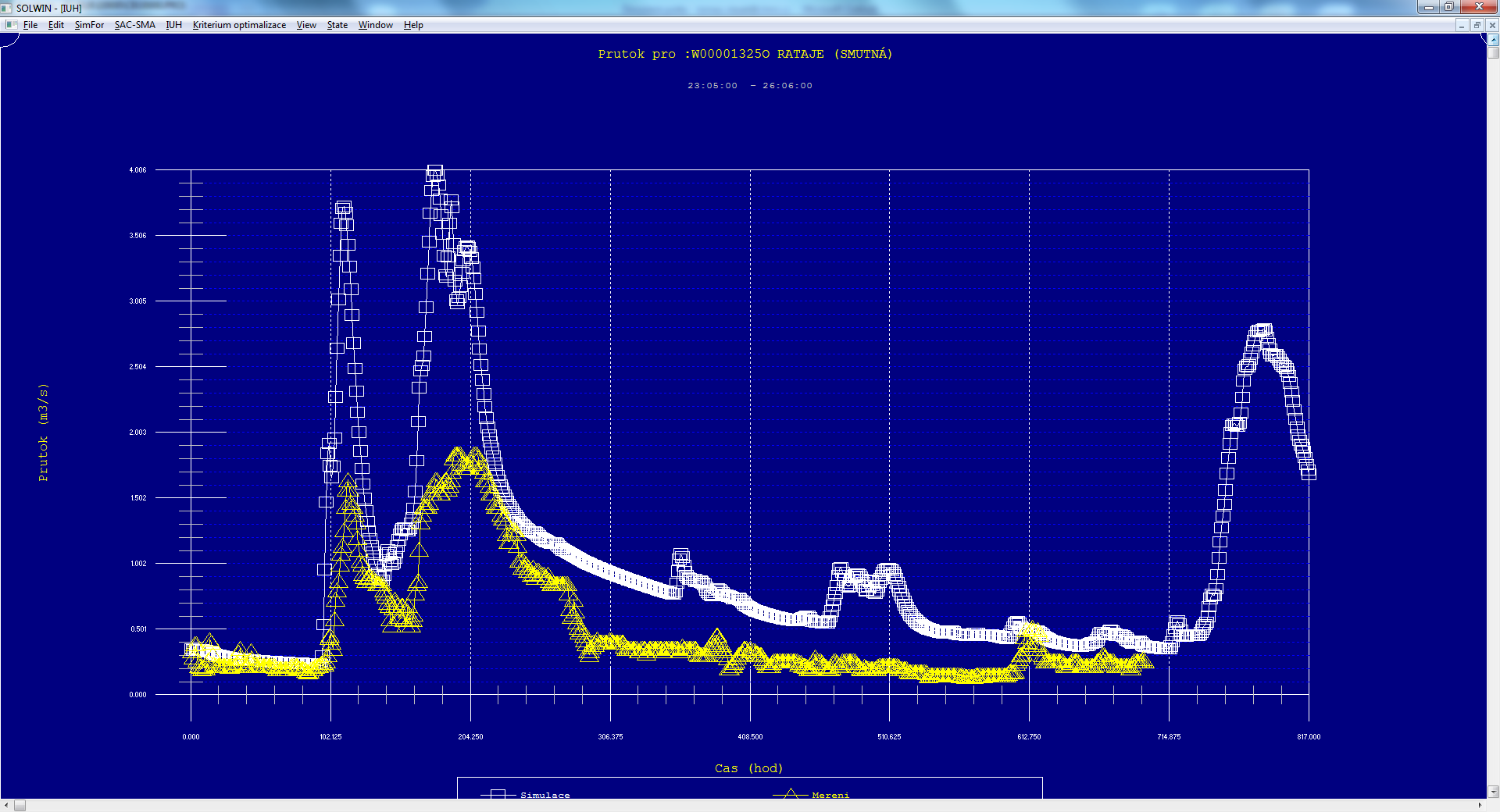 pozorovaný průtok
simulace modelem
Výpočet ansámblových hydrologických předpovědí
nutnost zautomatizovat všechny procedury výpočtu předpovědi
preference optimalizace počátečních podmínek nad modulem UPDATE (updating předpovědi) – větší nároky na prognostiky.
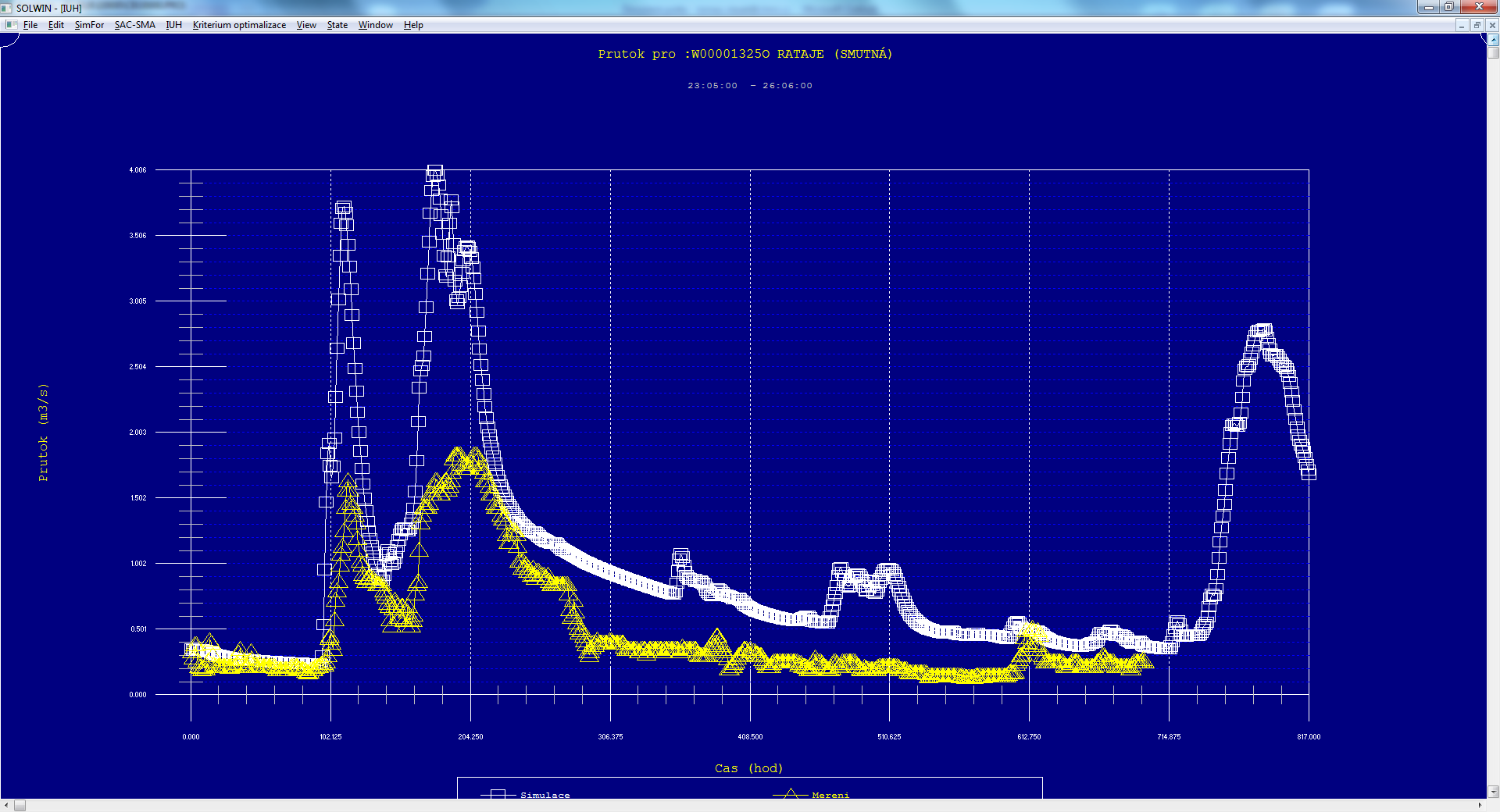 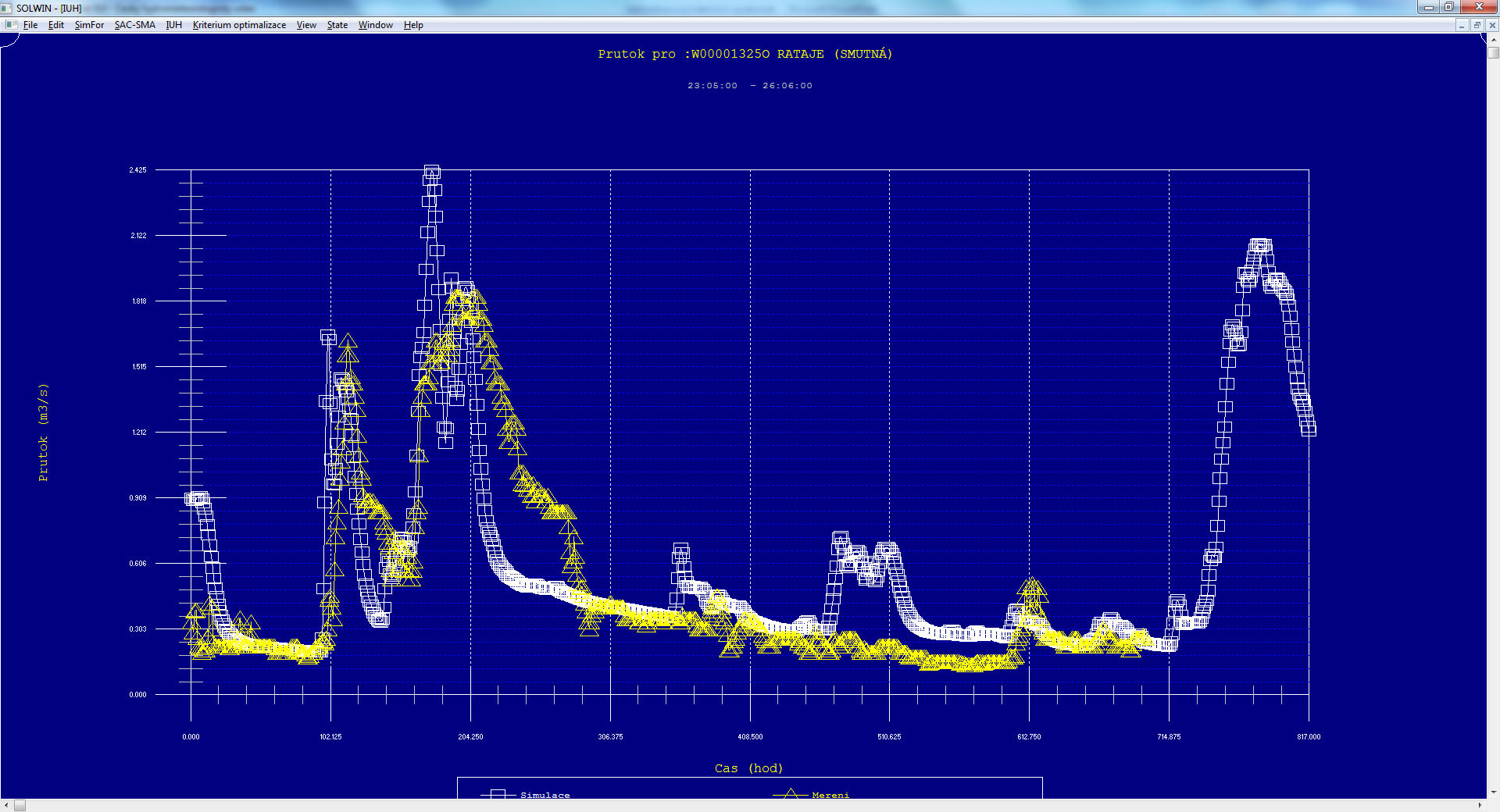 pozorovaný průtok
simulace modelem
Základní fáze výpočtu tvorby hydrologické předpovědi :
Příprava a kontrola pozorovaných dat (průtoky, srážky, teploty).
Manuální výpočet krátkodobé deterministické předpovědi + optimalizace počátečních podmínek a volby metody updatingu.
Automatický výpočet předpovědi LAEF nebo variantních předpovědí.
Manuální výpočet střednědobé deterministické předpovědi + volba metody updatingu.
Automatický výpočet předpovědi ECMWF - ENS.
Průběžně automatická aktualizace předpovědi na základě nově načtených nekontrolovaných pozorovaných dat (pouze Hydrog).
Prezentace pravděpodobnostních hydrologických předpovědí:
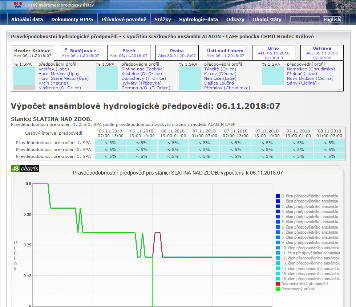 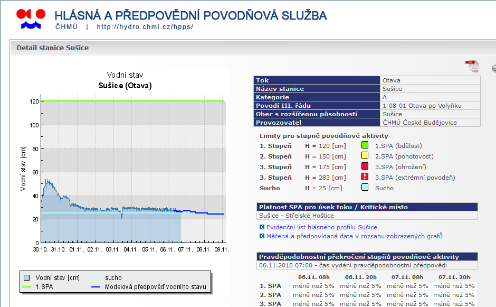 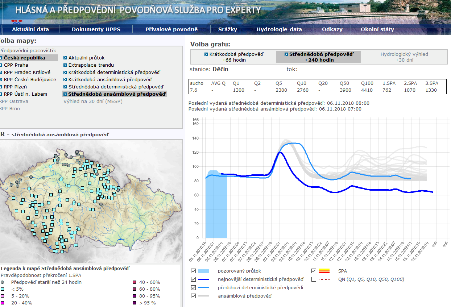 HPPS
HPPS/Expert
HPPS/LAEF
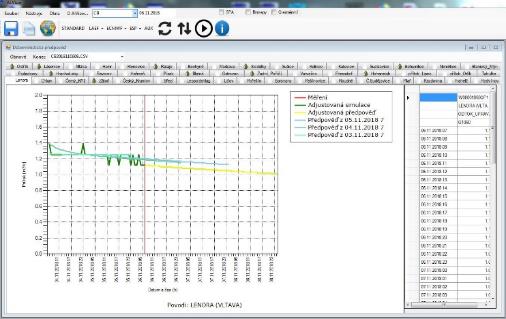 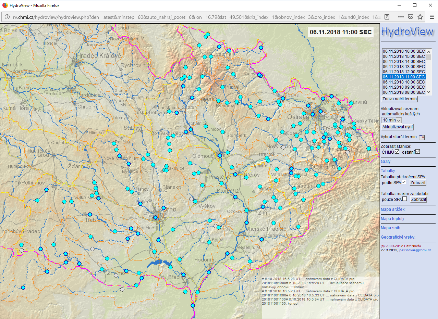 ?
Alview
Hydroview
FEWS
Hodnocení úspěšnosti ansámblových předpovědí
Zásadní velikost vzorku (souboru předpovědí).
Metody hodnocení jsou komplikovanější nejen pro zpracování, ale i pro jejich interpretaci.
Většina metod je založena na binárním hodnocení - redukce celé předpovědi na jeden jev.
Metody hodnocení úspěšnosti ansámblových předpovědí
Diagram spolehlivosti
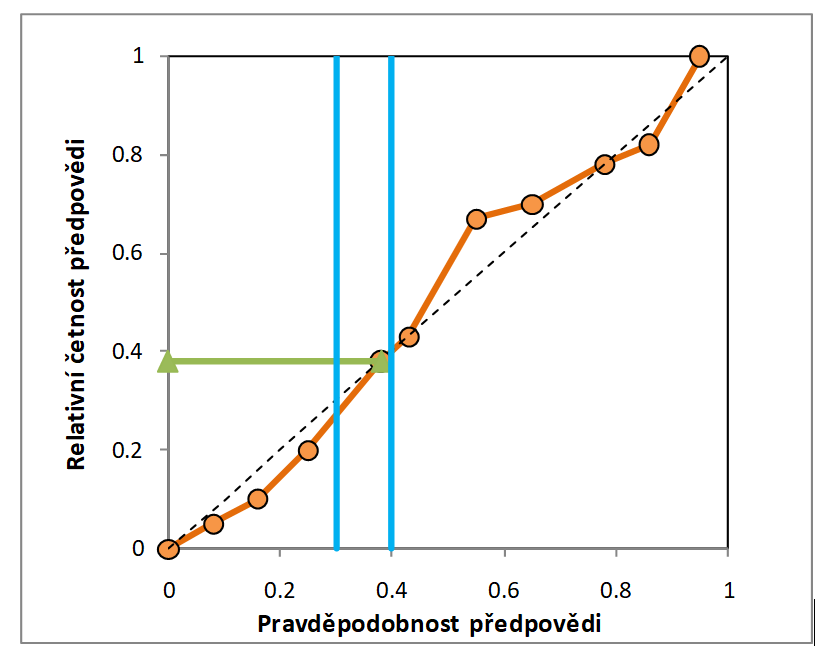 Diagram spolehlivosti – překročení 1.SPA předpovědi LAEF
Sestaven z 585 předpovědí.
282/15  - 282 = počet předpovědí LAEF, kde 1 člen signalizoval překročení 1.SPA, 15 =  v tolika případech k překročení 1.SPA skutečně došlo. To znamená poměr 15/282 a to je přibližně 1/17!
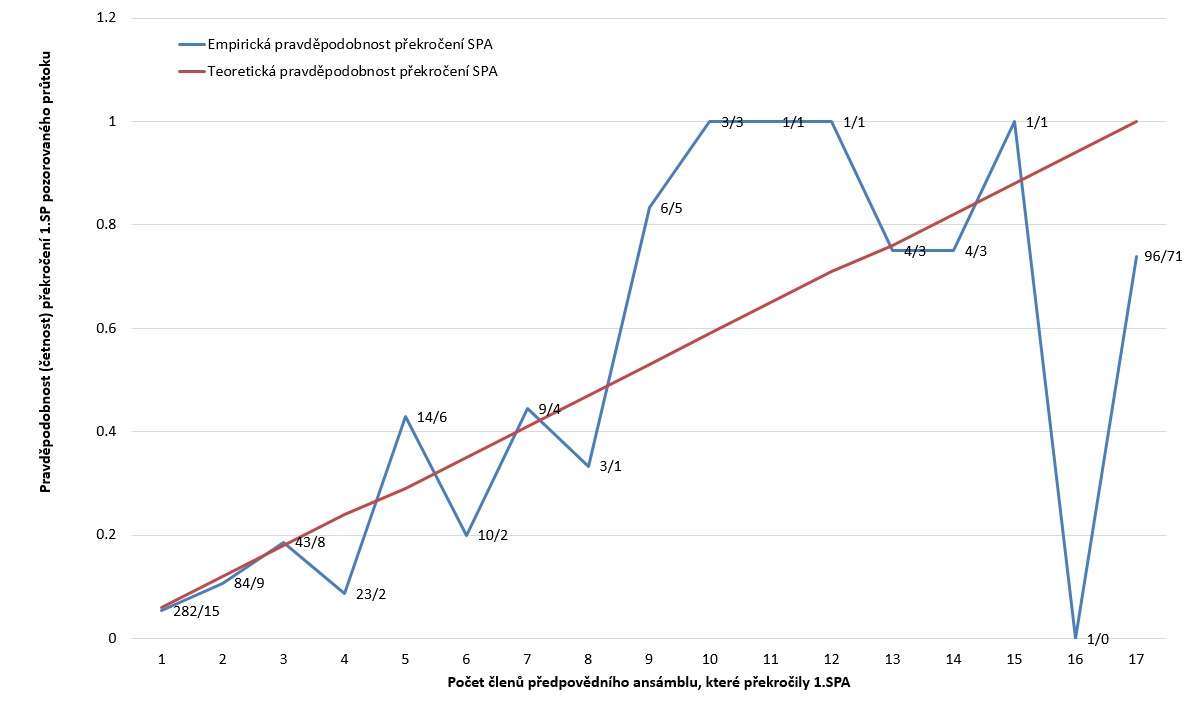 Rank histogram – TALAGRAND - teorie
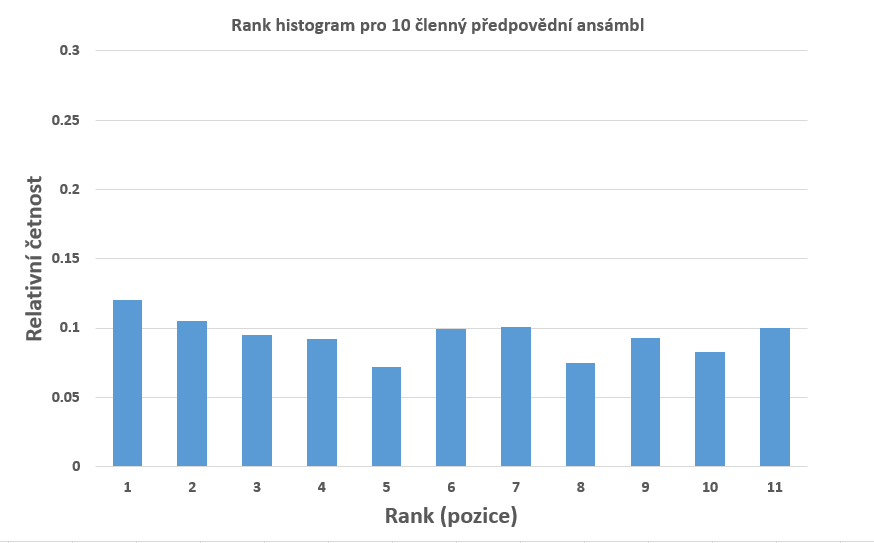 Rank histogram - TALAGRAND
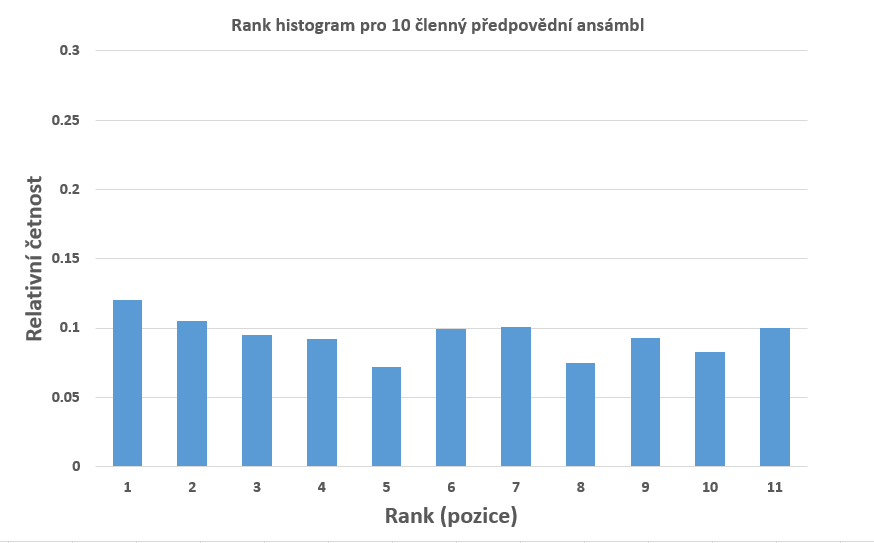 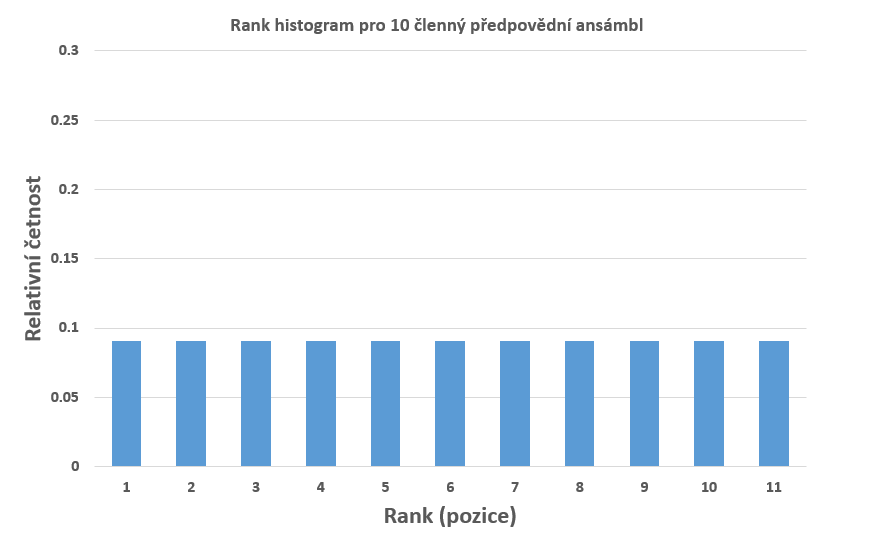 Rank histogram - TALAGRAND
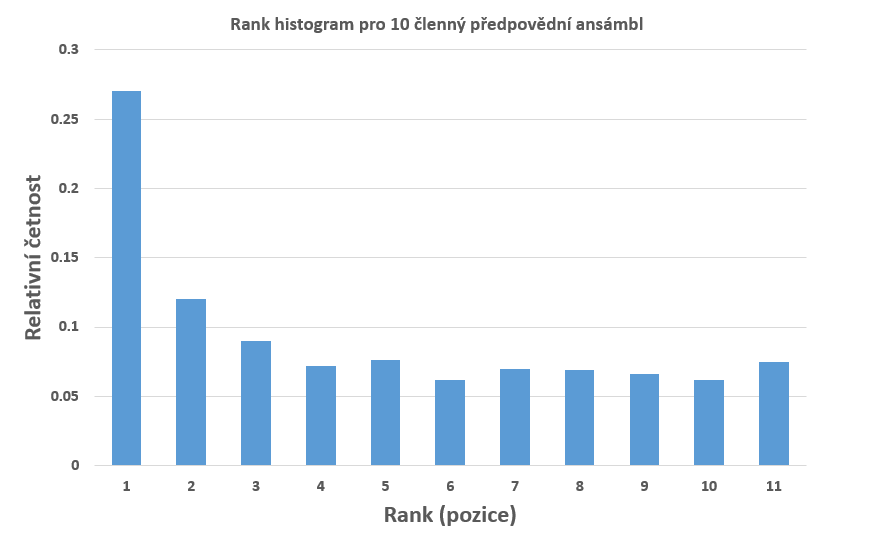 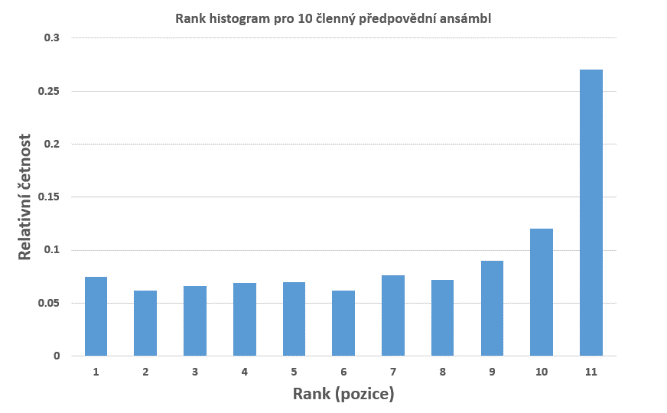 ASYMETRIE 
podhodnocené předpovědi
ASYMETRIE 
nadhodnocené předpovědi
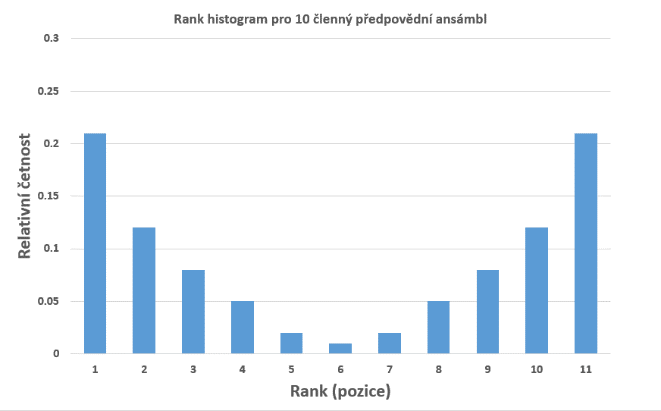 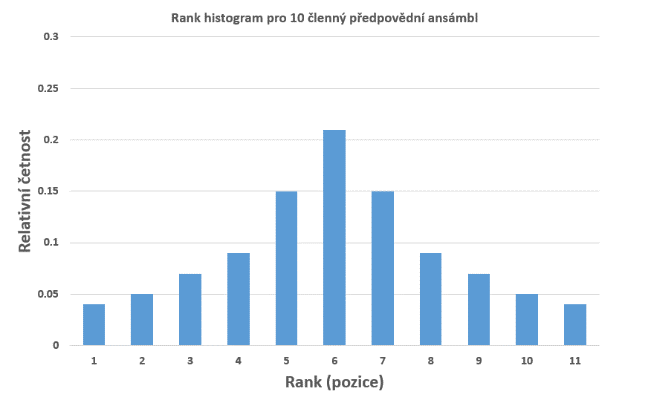 příliš velký rozptyl
příliš malý rozptyl
Krátkodobé hydrologické předpovědi LAEF – hodnocení rozptylu
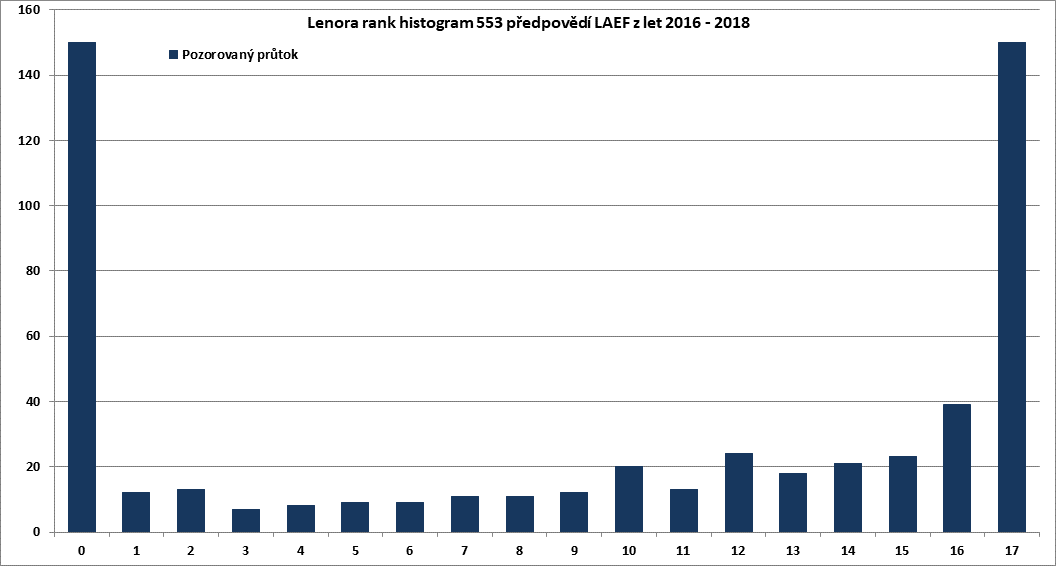 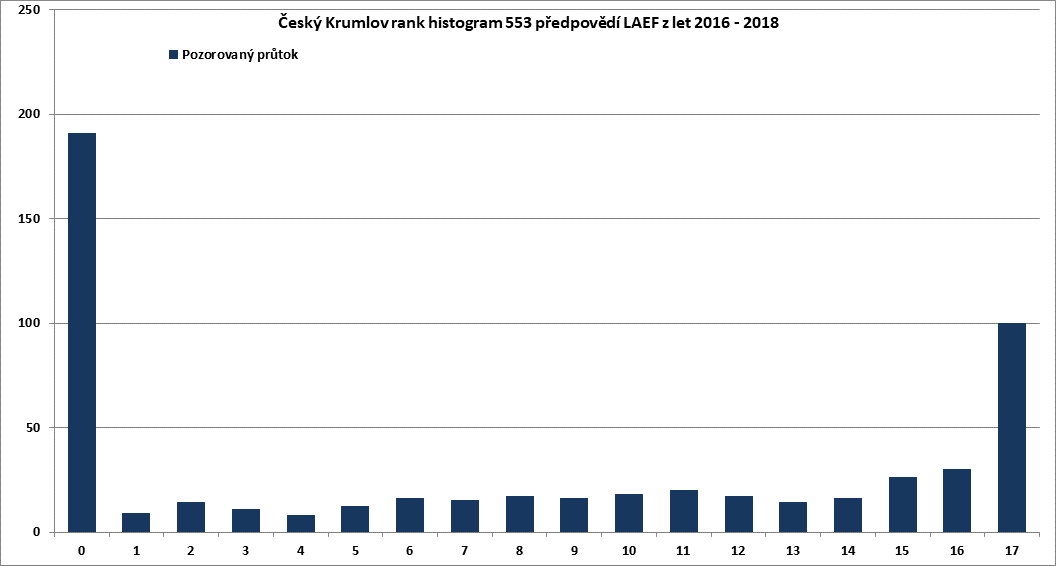 Hydrologické ansámblové předpovědi mají malý rozptyl.
Z hlediska příliš malého rozptylu dosahují horší úspěšnost profily na dolních úsecích řek.
Krátkodobé hydrologické předpovědi LAEF – hodnocení rozptylu
MALÝ ROZPTYL VARIANT.  U většiny hydrologických předpovědí mají ostatní zdroje nejistoty převahu na nejistotou předpovědi srážek.
Odchylka skutečnosti od „vějíře variant“ je v těchto situacích malá.
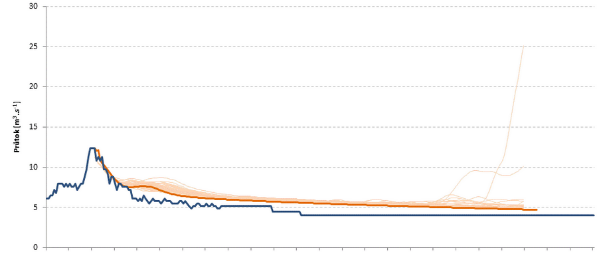 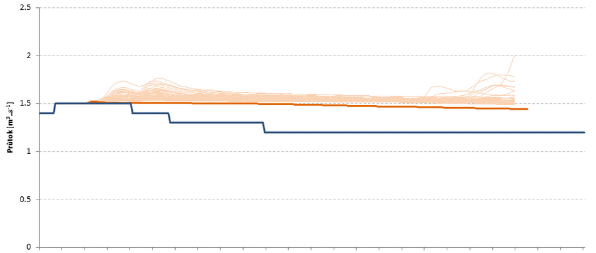 Řešení: Omezit výběr hodnocených předpovědí pouze na situace, kdy se v předpovědi objevily vydatné srážky.
Krátkodobé hydrologické předpovědi LAEF – hodnocení rozptylu
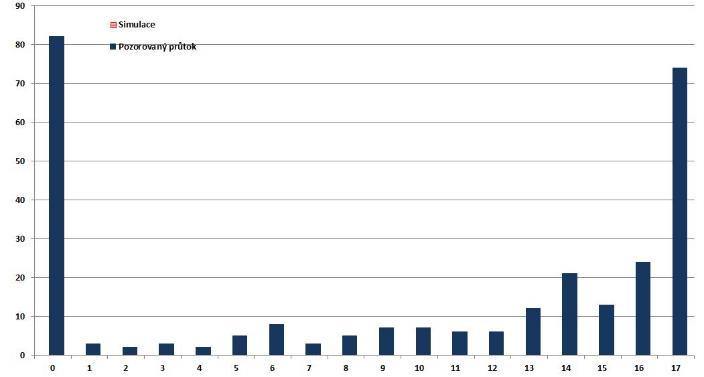 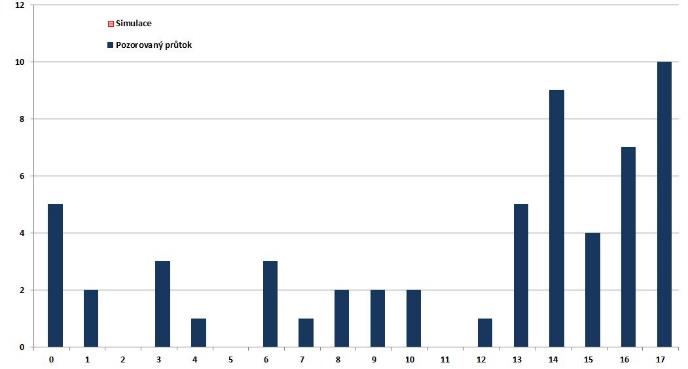 všechny předpovědi
pouze předpovědi, kdy výrazně pršelo
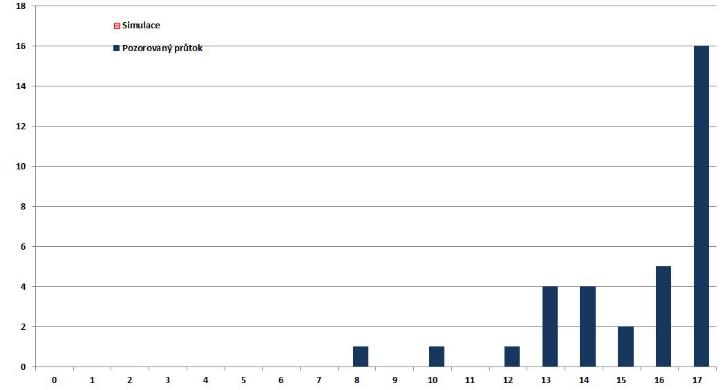 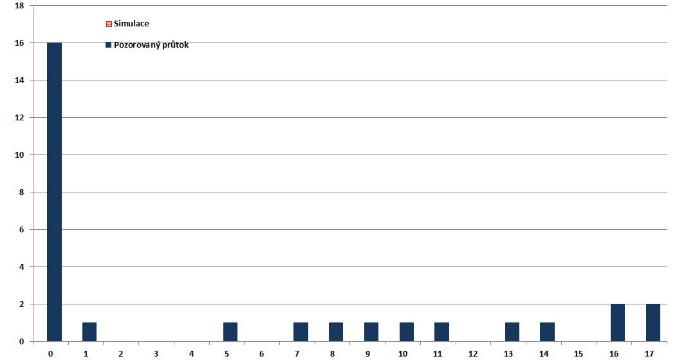 předpovědi s výrazným 
POKLESEM pozorovaného průtoku
předpovědi s výrazným VZESTUPEM pozorovaného průtoku
Krátkodobé hydrologické předpovědi LAEF – hodnocení rozptylu
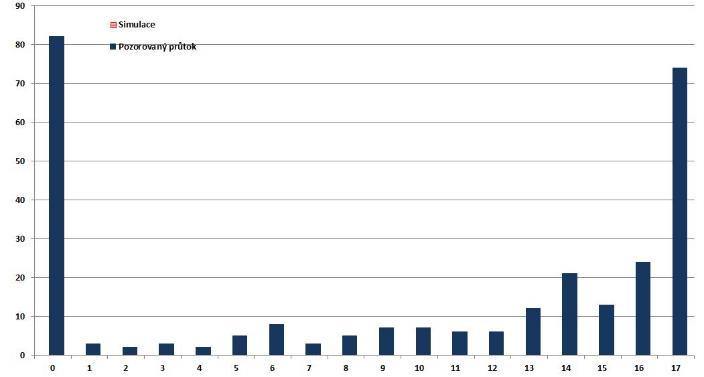 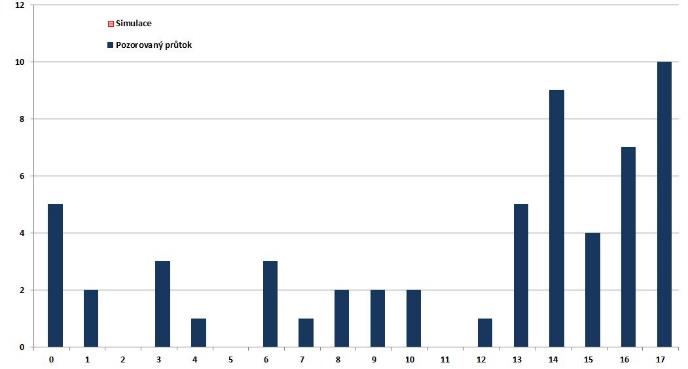 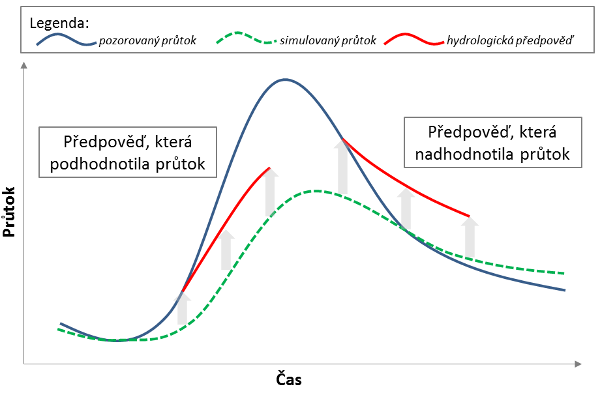 Všechny předpovědi
Pouze předpovědi, kdy výrazně pršelo
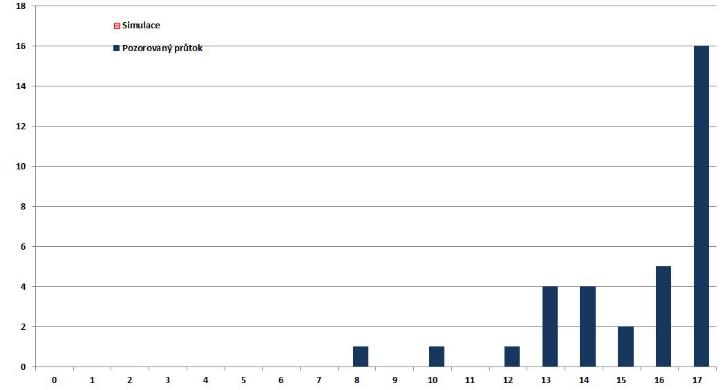 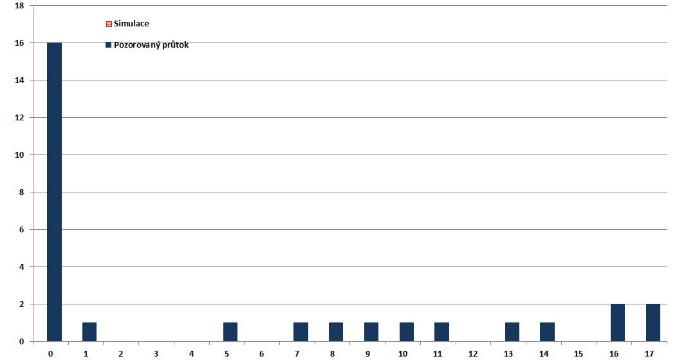 Předpovědi s výrazným 
POKLESEM pozorovaného průtoku
Předpovědi s výrazným VZESTUPEM pozorovaného průtoku
Střednědobé hydrologické předpovědi ECM
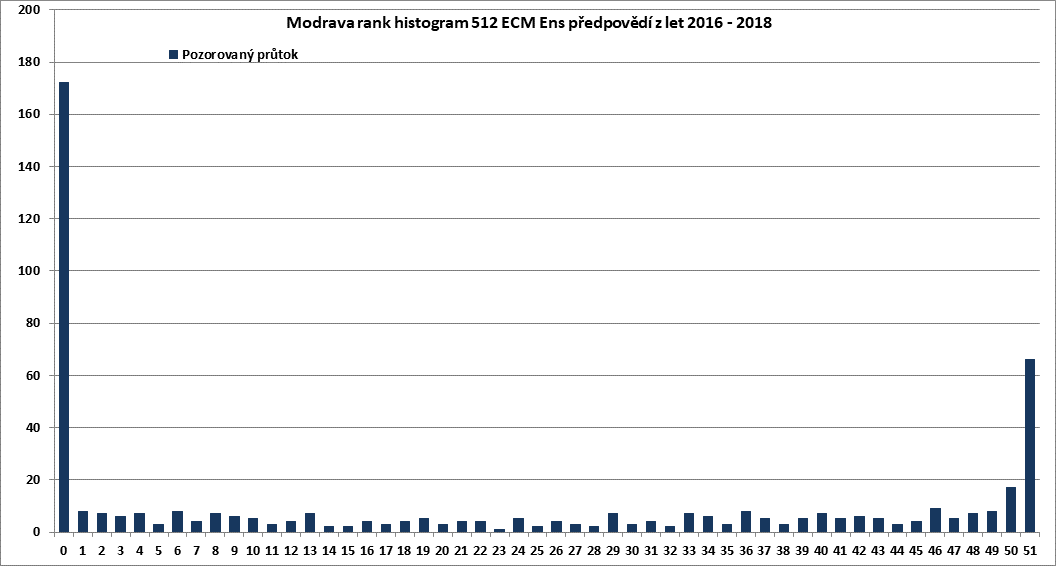 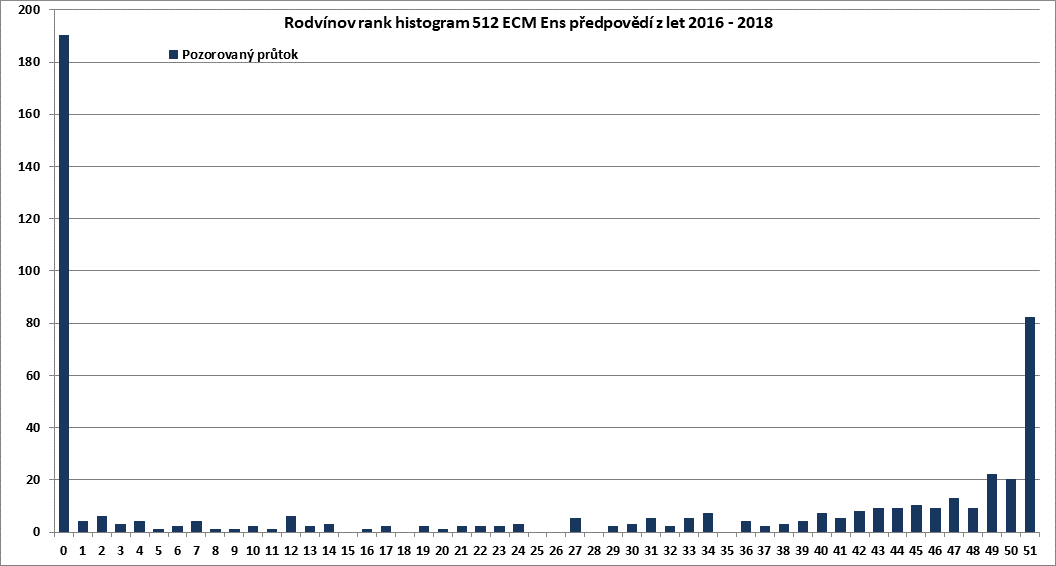 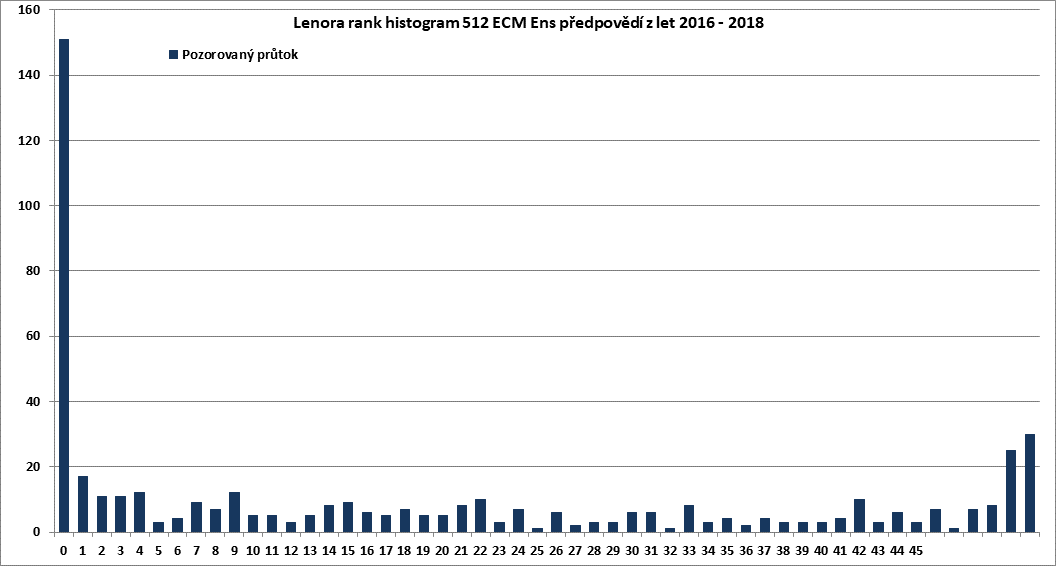 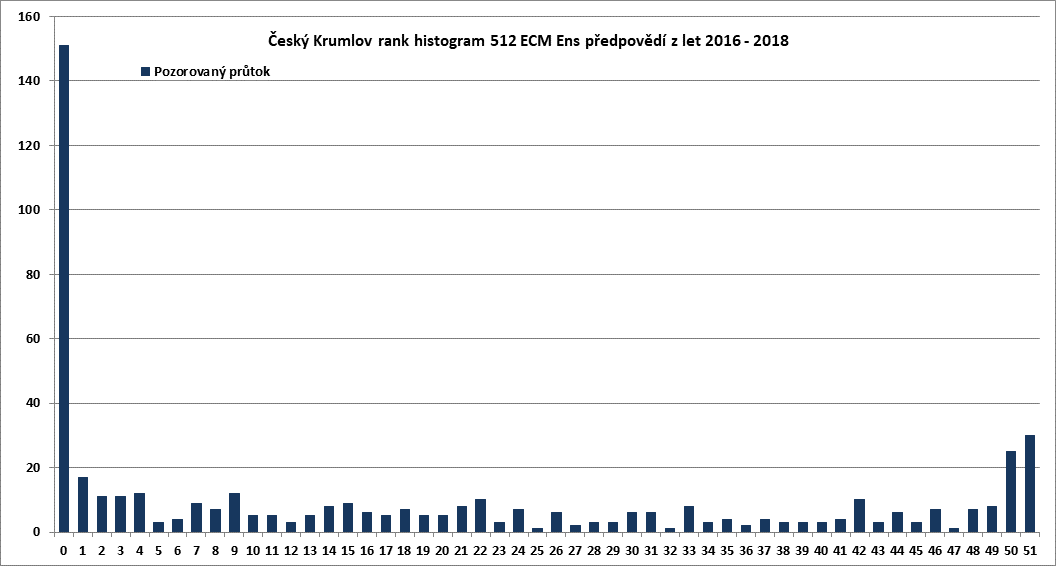 Ansámblové hydrologické předpovědi
Shrnutí + využití:
Nutná plná automatizace výpočtu – omezení manuálních zásahů.
Větší náročnost na hardware.
Chybějící vyjádření dalších nejistot hydrologického modelování.
Předpovědi jsou teoreticky využitelné v celé řadě oblastí. Prakticky o ně mimo ČHMÚ nikdo moc nestojí.
Marketing – porady s podniky Povodí, školení povodňových orgánů, web – Průvodce, hry veřejnost/Povodí
Střednědobé hydrologické předpovědi
EFAS
https://www.efas.eu/efas-forecasting.html
ohp@chmi.cz / KHtml173
DODATEK 1:  Postprocessing hydro. ansámblových předpovědí
DRESSING: Nejistota hydrologického modelování na základě analýzy modelových resimulací.
Hydrologický model
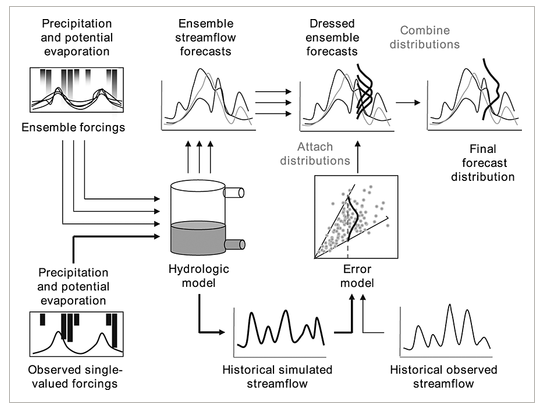 počáteční podmínky (nasycenost)
výpočet
post-processing
(DRESSING)
DODATEK 1:  Postprocessing hydro. ansámblových předpovědí
Získání hydrologických předpovědí, bez vlivu předpovědi srážek.
Analýza odchylek předpovědí a příprava parametrů pro DRESSING.
Modely odchylek pro různý předstih předpovědi
3
Velikost odchylky (*dif)
2
1
Předstih předpovědi
0
DODATEK 1:  Postprocessing hydro. ansámblových předpovědí
Efekt metody dressing na skutečné předpovědi LAEF
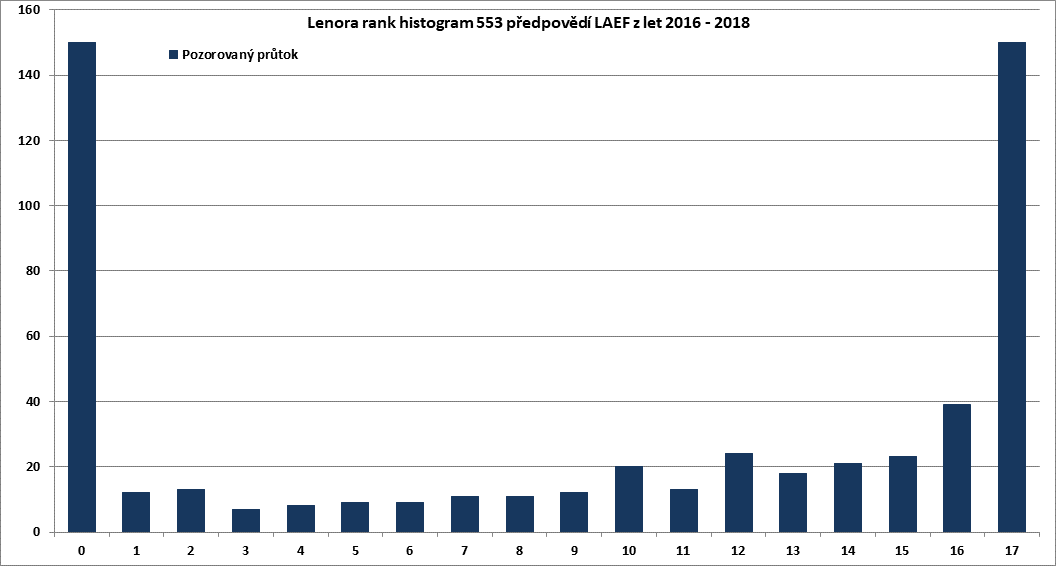 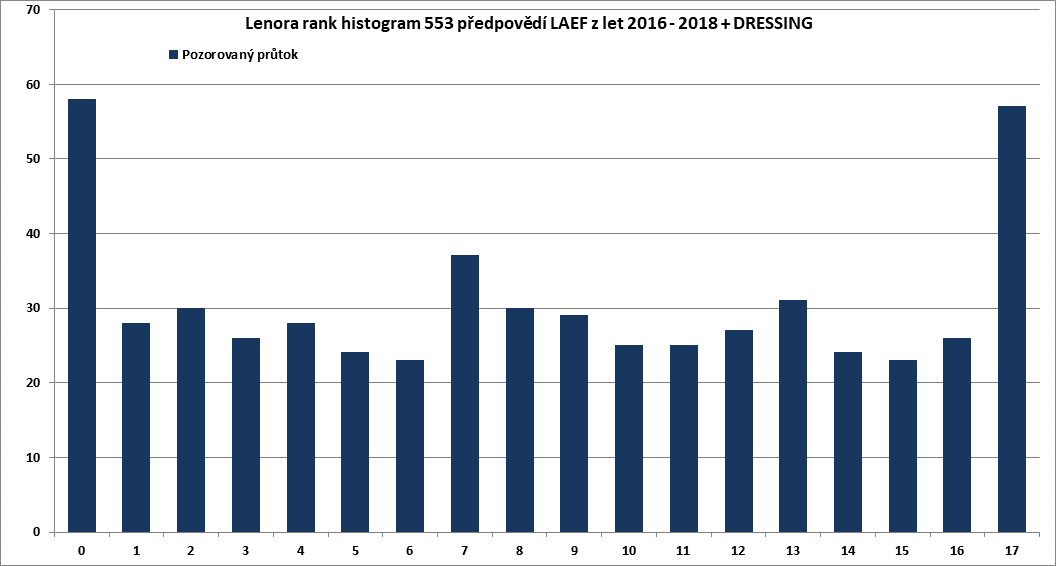 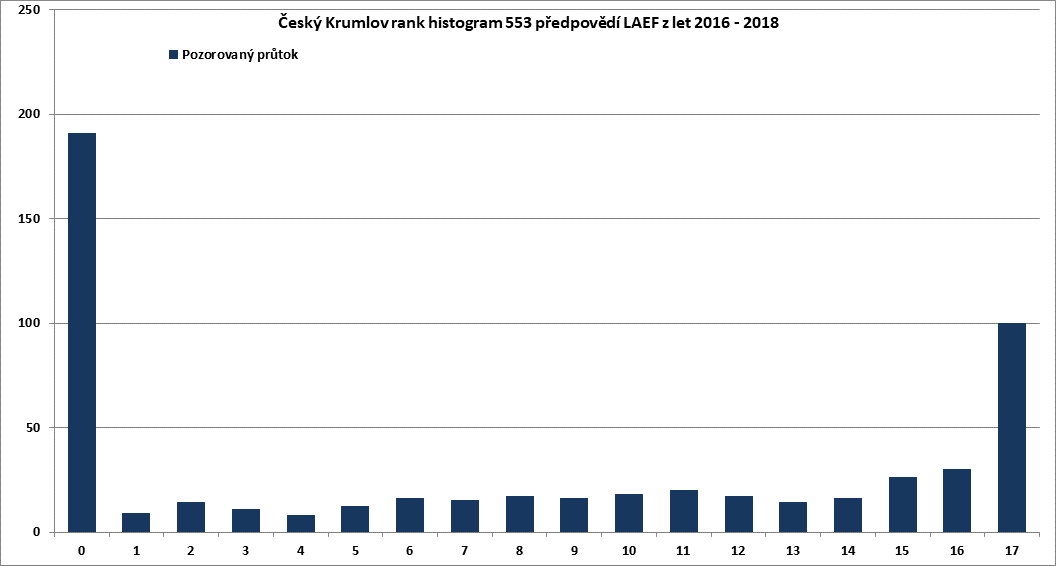 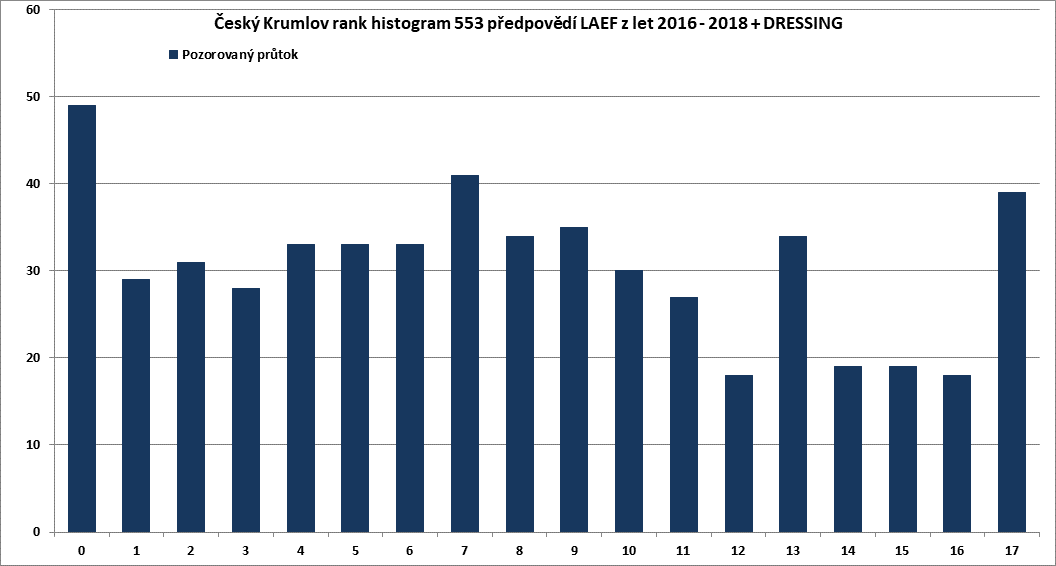 DODATEK 1:  Postprocessing hydro. ansámblových předpovědí
Efekt metody dressing na skutečné předpovědi ECMWF - ESP
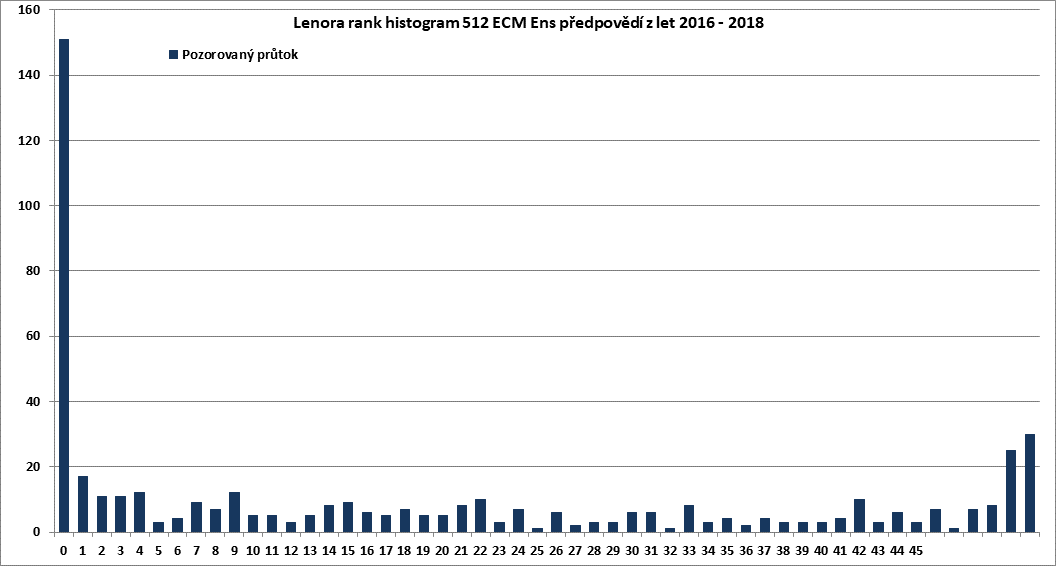 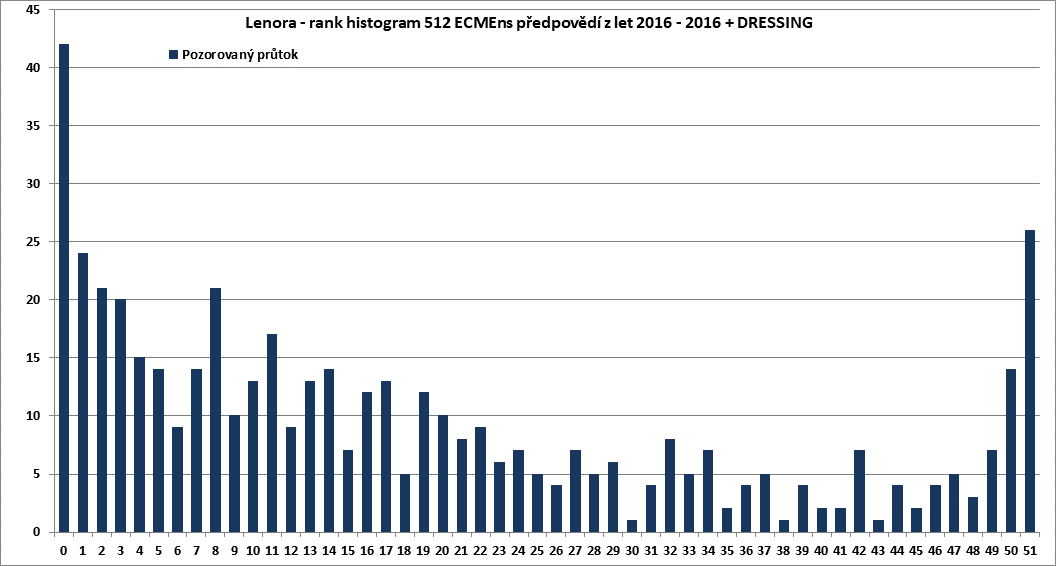 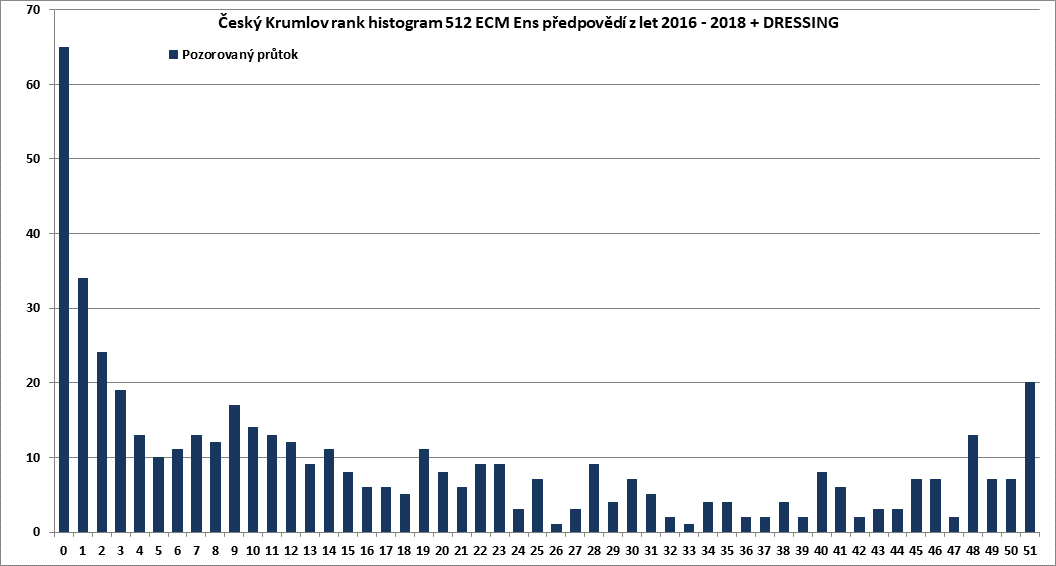 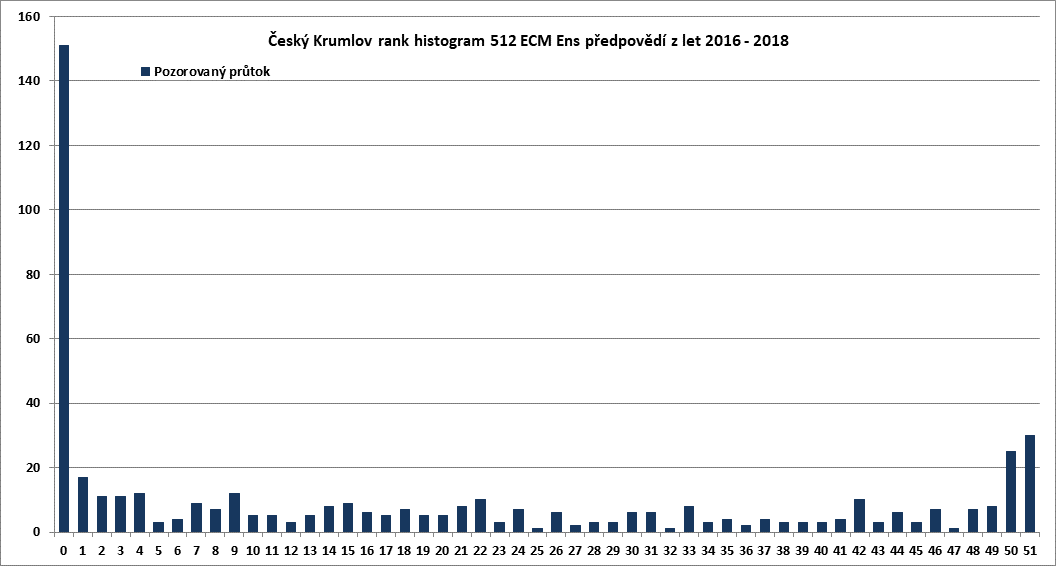 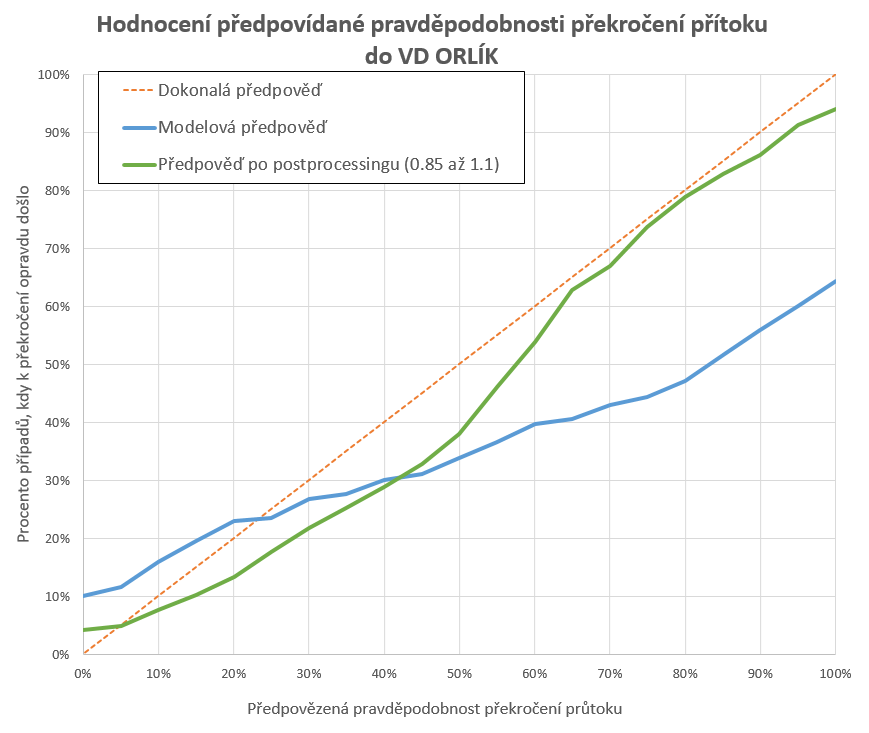 DODATEK 2: Výpočet MESP předpovědi podle klimatických scénářů
ansámblové předpovědi na předstih v řádu týdnů
meteorologická předpověď z NWP je nahrazena klimatickými scénáři
nasycenost povodí vychází z reálné stavu povodí
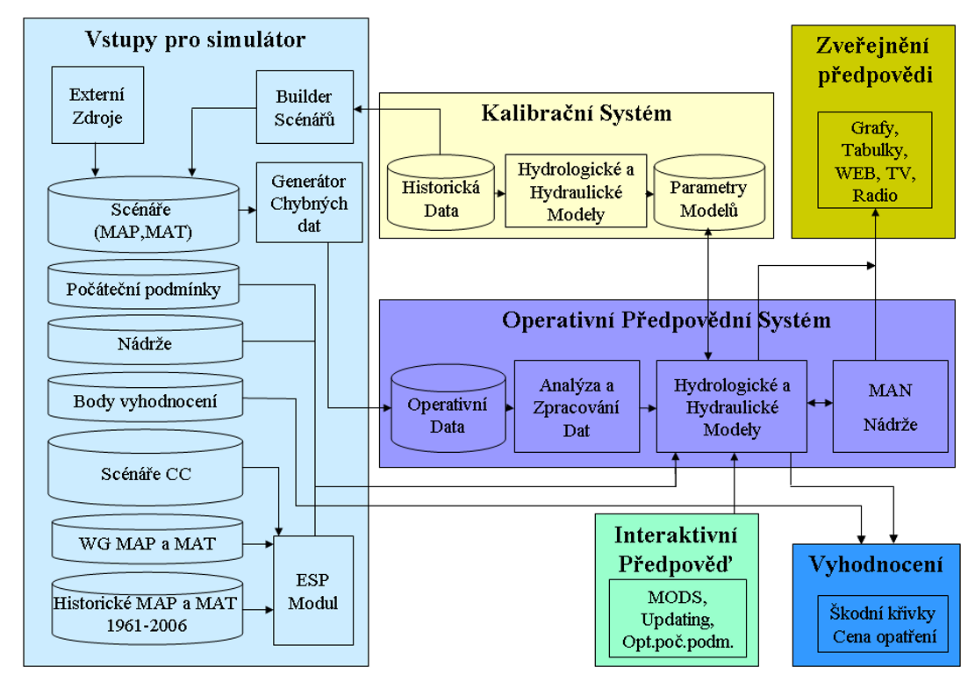 DODATEK 2: Výpočet MESP předpovědi podle klimatických scénářů
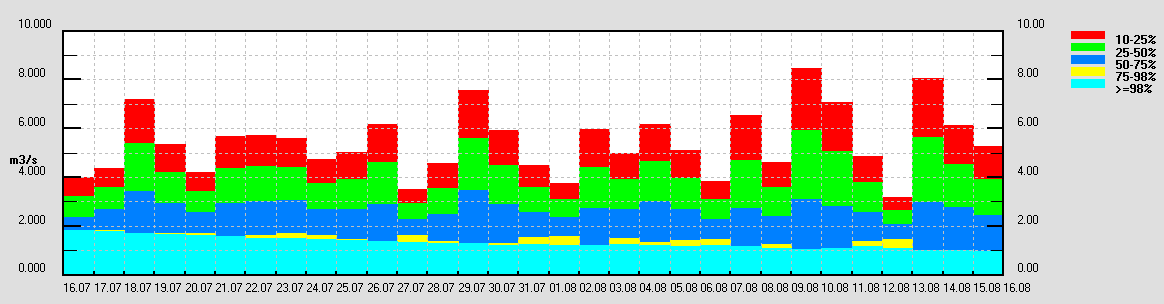 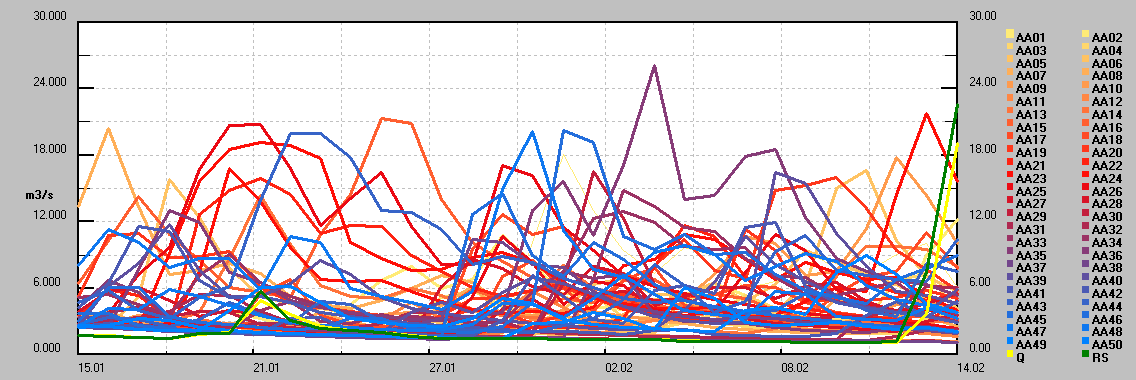 Předpovědi vhodné pro situace s větším vlivem počátečních podmínek a klimaticky výraznou změnou v předpovědním období – v podmínkách ČR toto splňuje období tání sněhu.
Předpovědi nejsou určeny pro varování před povodněmi, ale mohou být použiti v predikci hydrologického sucha.
Předpovědi lze zpřesnit podmíněným výběrem scénářů podle dlouhodobé předpovědi počasí.